Министерство образования РМ                        ПортфолиоПышковой Светланы Михайловны -                           воспитателя  Структурного подразделения « Детский сад   комбинированного вида «Колокольчик»   МБДОУ «Детский сад   «Планета детства» комбинированного вида»   пгт.Комсомольский Чамзинского муниципального района РМ
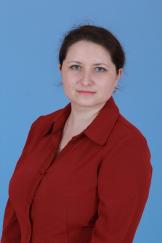 Дата рождения: 16.11.1981
Профессиональное образование: высшее, МГУ им. Н.П. Огарева, 2004 год, № диплома ВСВ 0031385. Профессиональная переподготовка по программе «Педагогика и методика дошкольного образования», ГБУДПО «МРИО» № диплома 132404937526 от 30.06.2017.
Специальность: «Языки и литературы народов РФ (мокшанский/эрзянский). Русский язык и литература»
Стаж педагогической работы (по специальности): 11лет
Стаж работы в должности: 10лет
Общий трудовой стаж: 17лет
Наличие квалификационной категории:
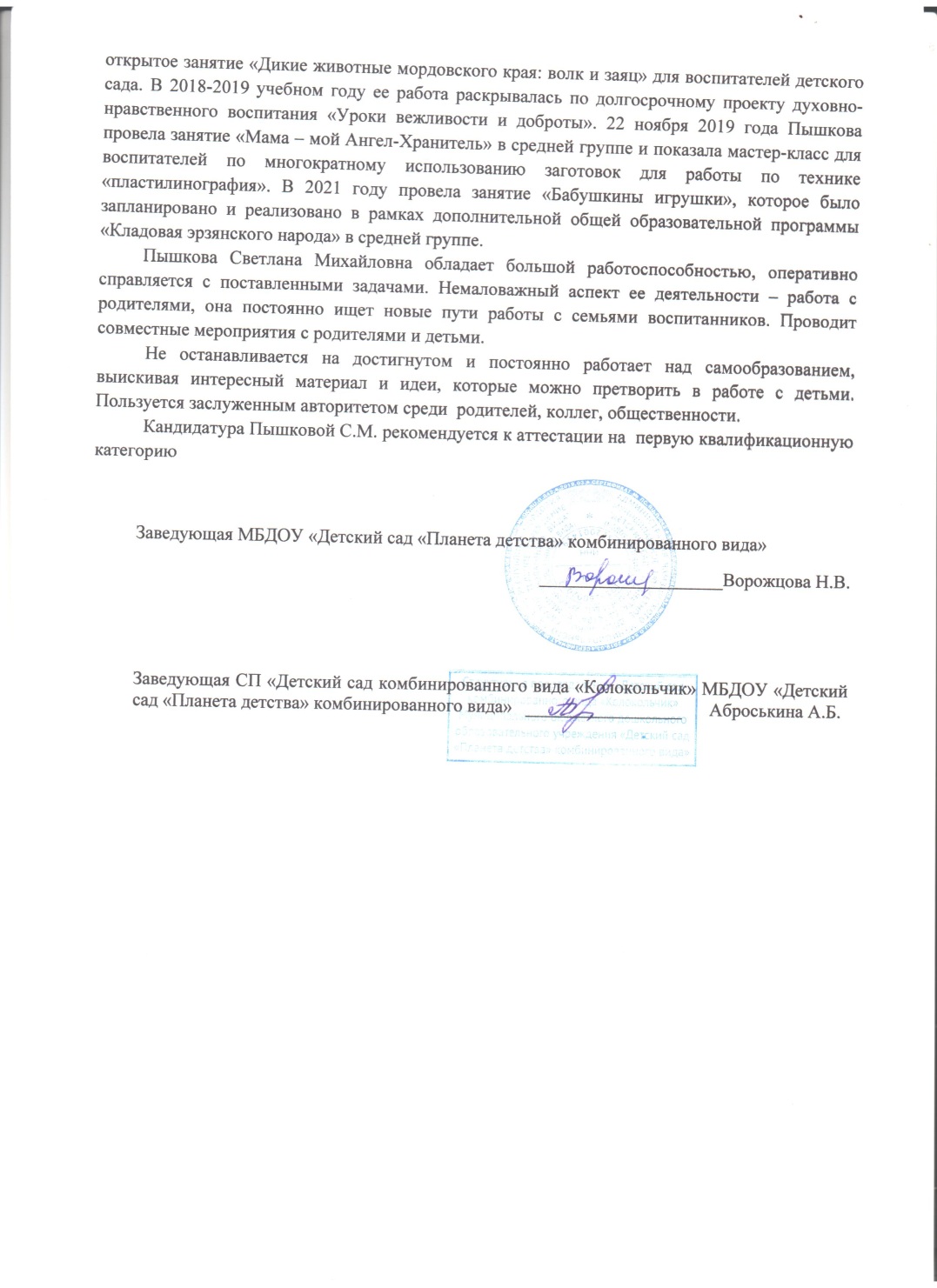 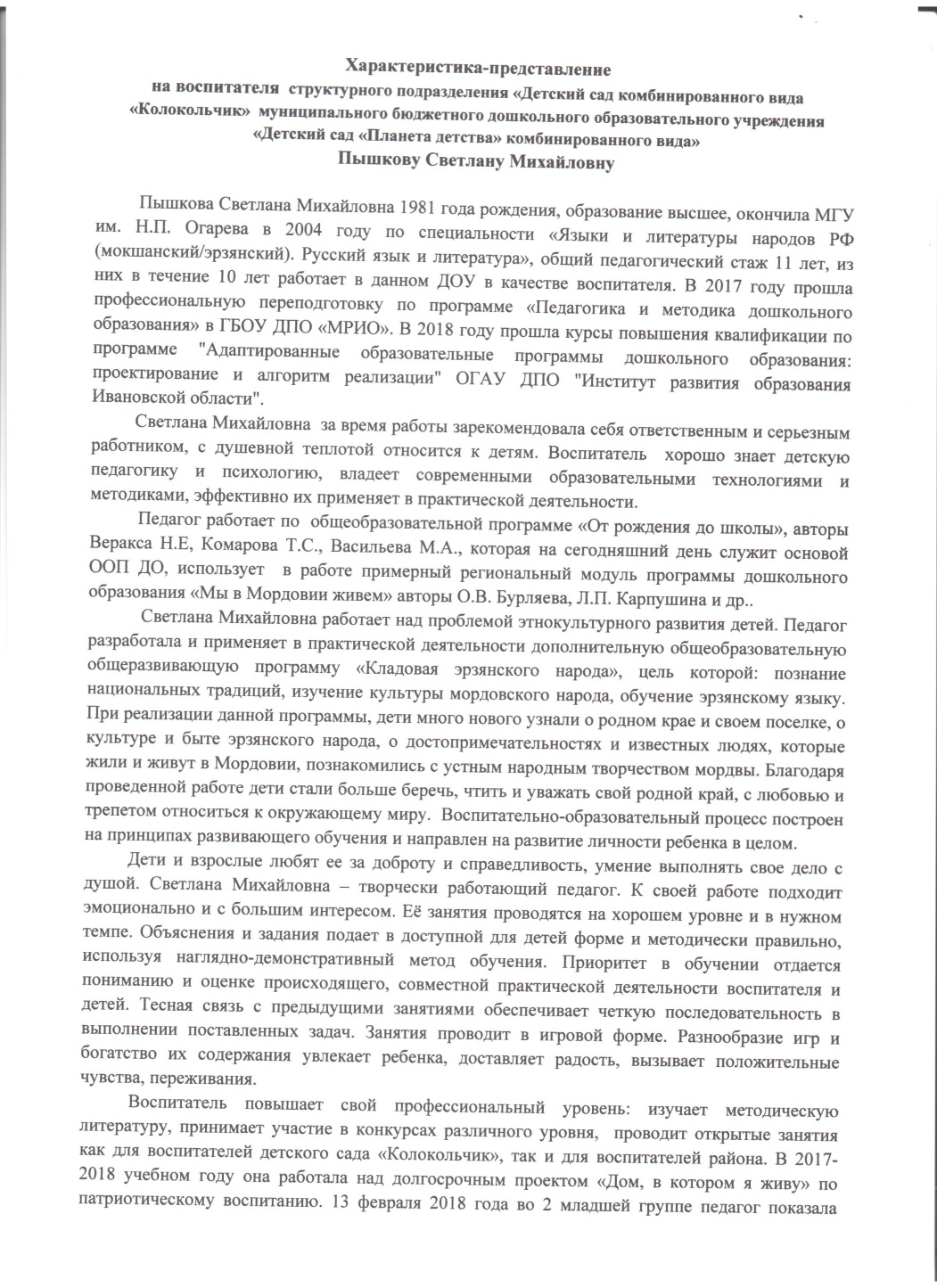 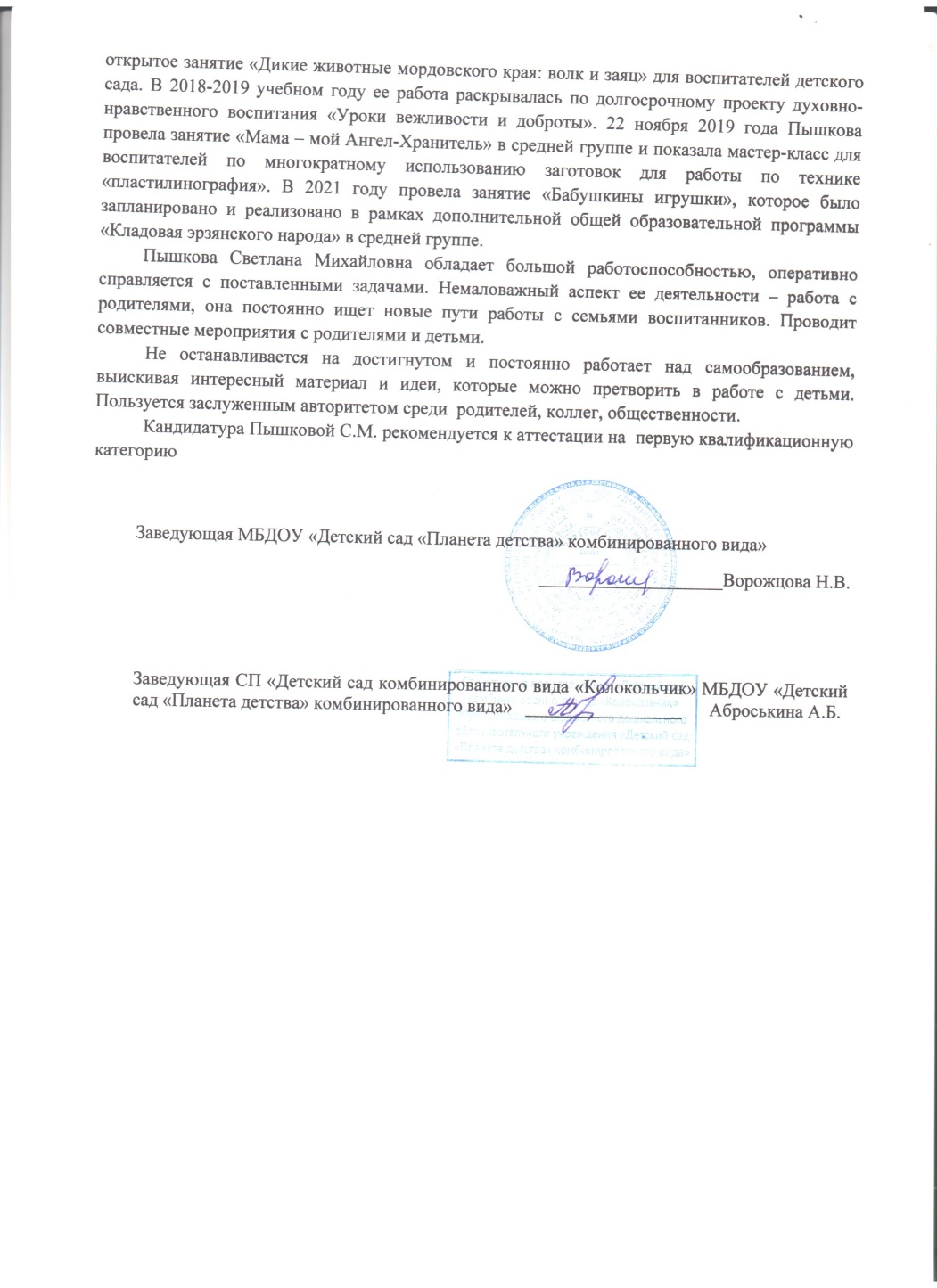 Представление собственного инновационного педагогического опытапо теме:   «Приобщение детей к истокам народной культуры через программу дополнительного образования «Кладовая эрзянского народа»»Видео занятия по кружку «Кладовая эрзянского народа» в средней группе на тему «Бабушкины игрушки»https://dskolcham.schoolrm.ru/sveden/employees/19560/412401/
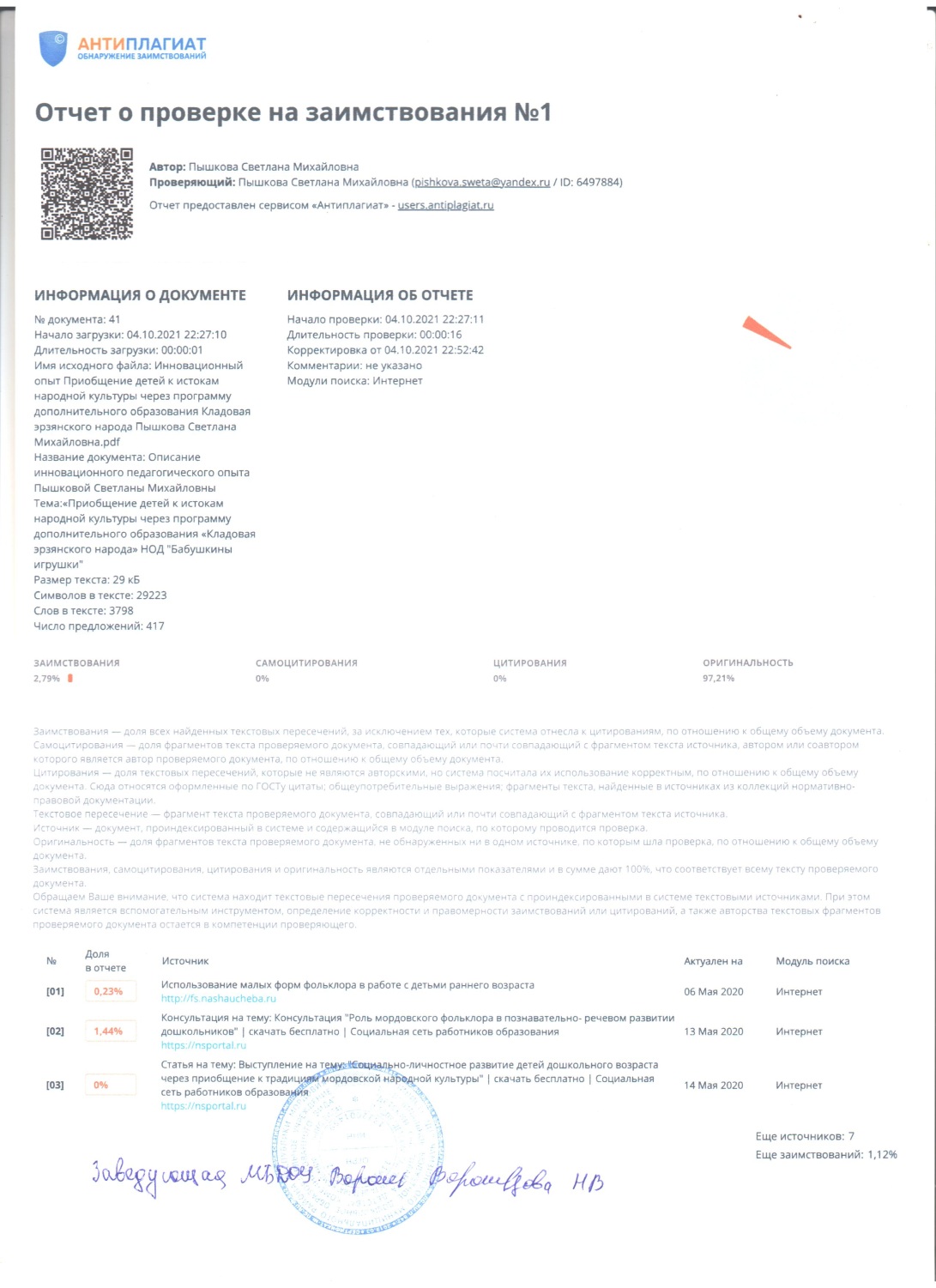 1. Участие в инновационной (экспериментальной) деятельности
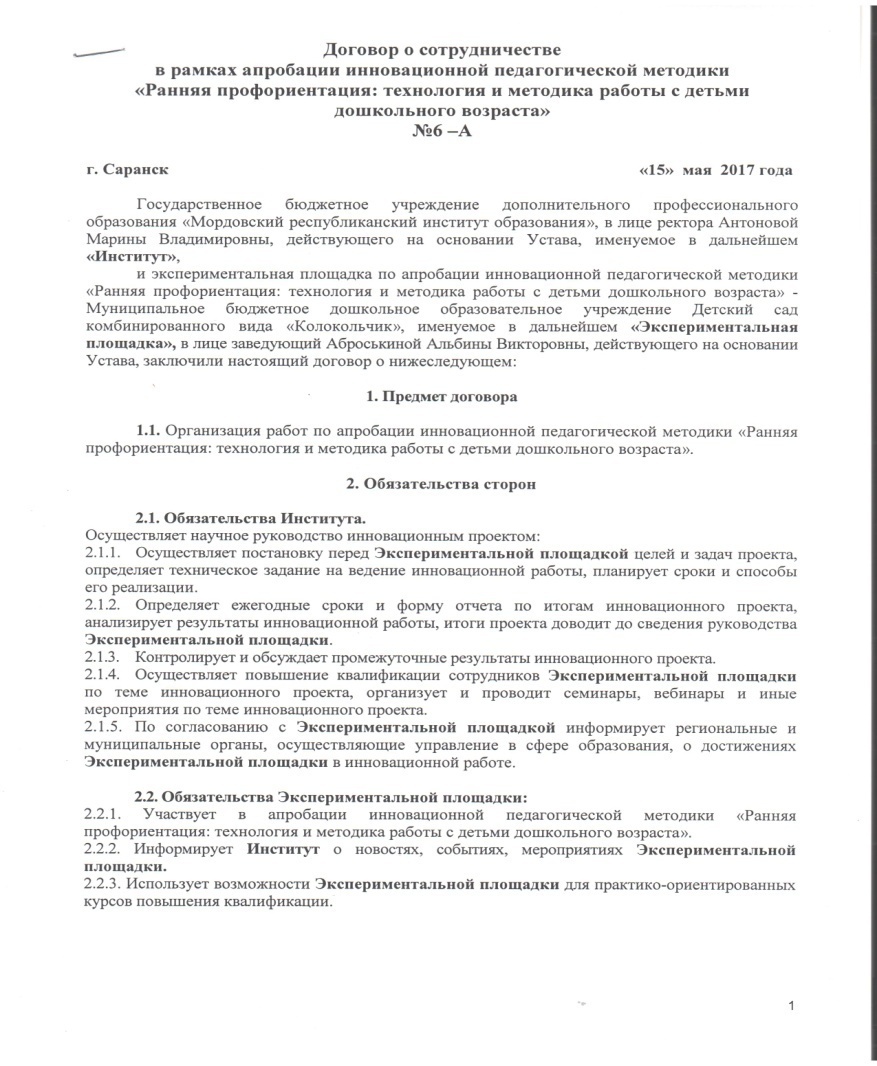 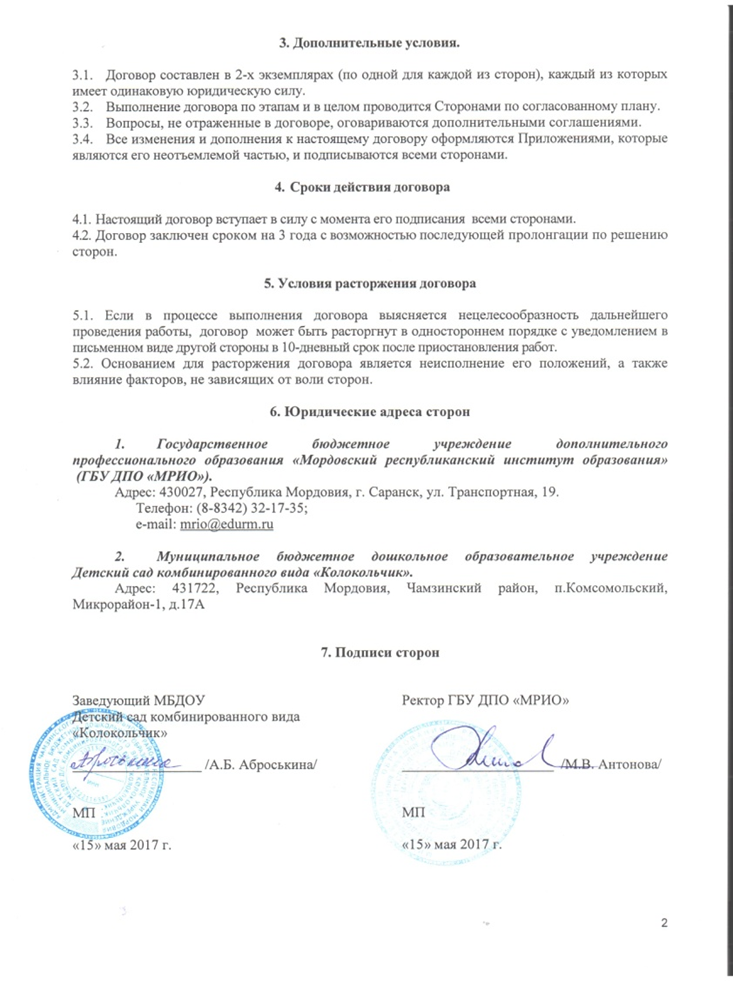 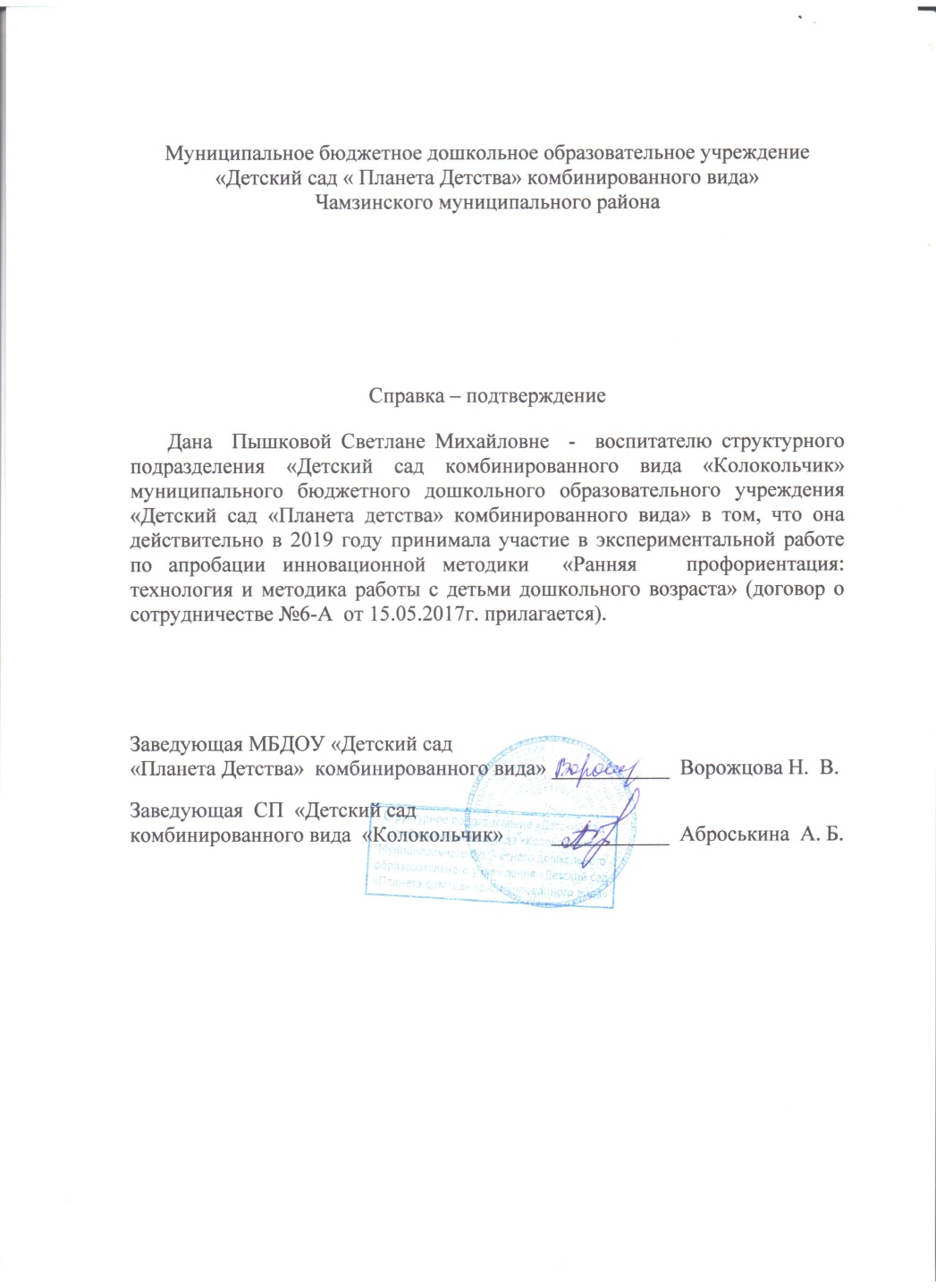 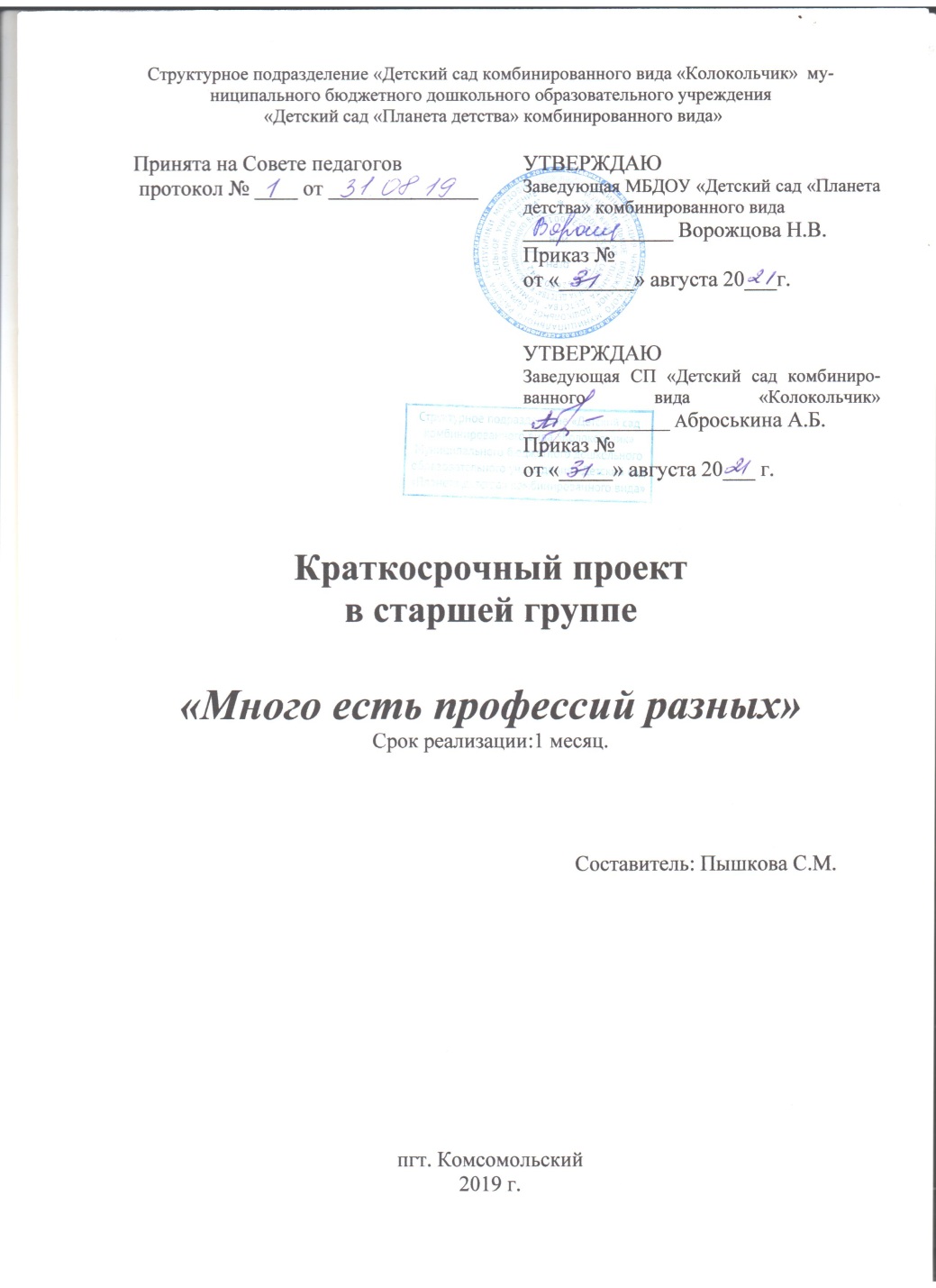 2. Наставничество
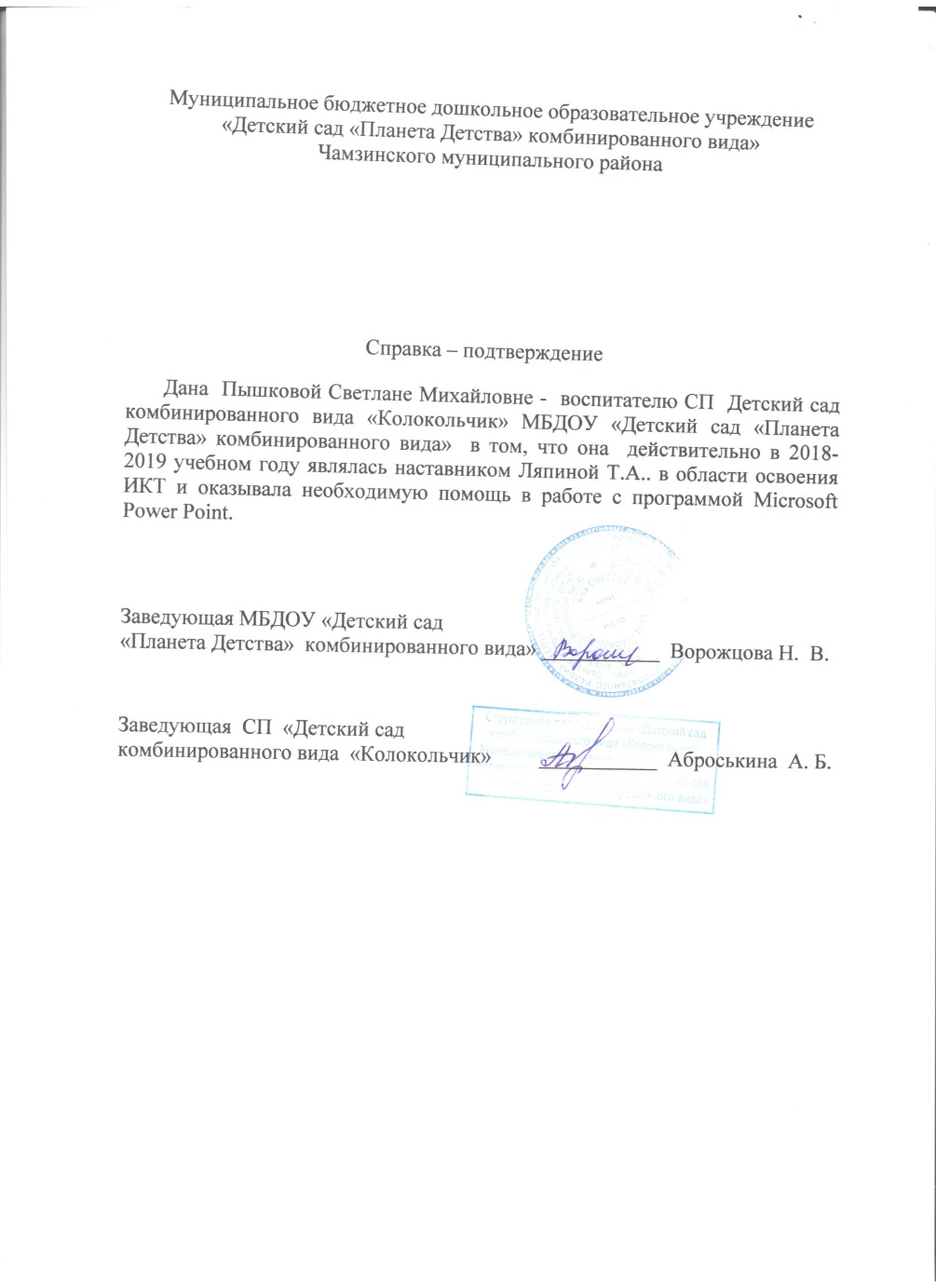 3. Наличие публикаций
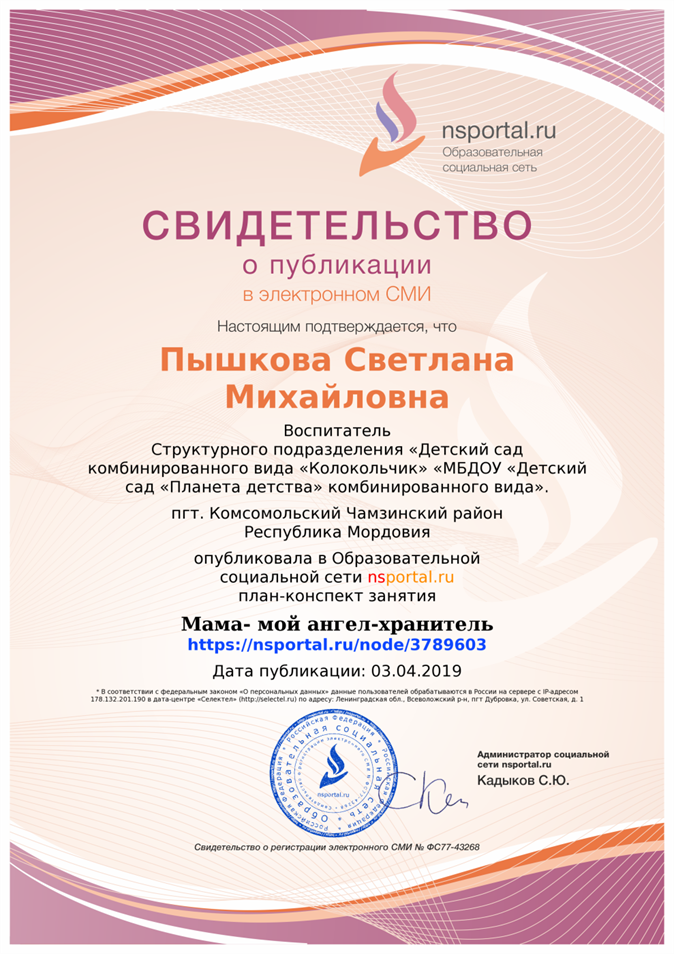 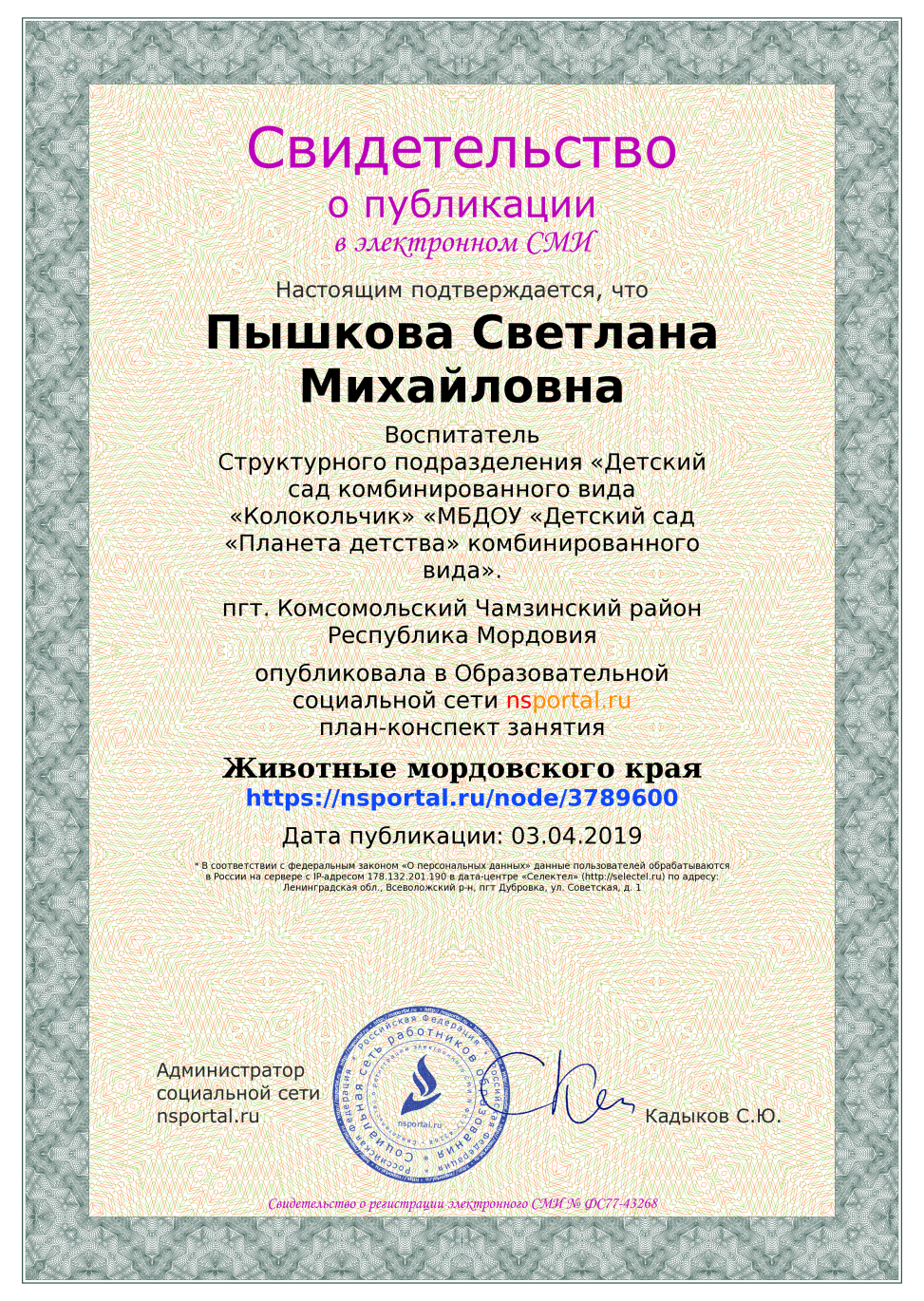 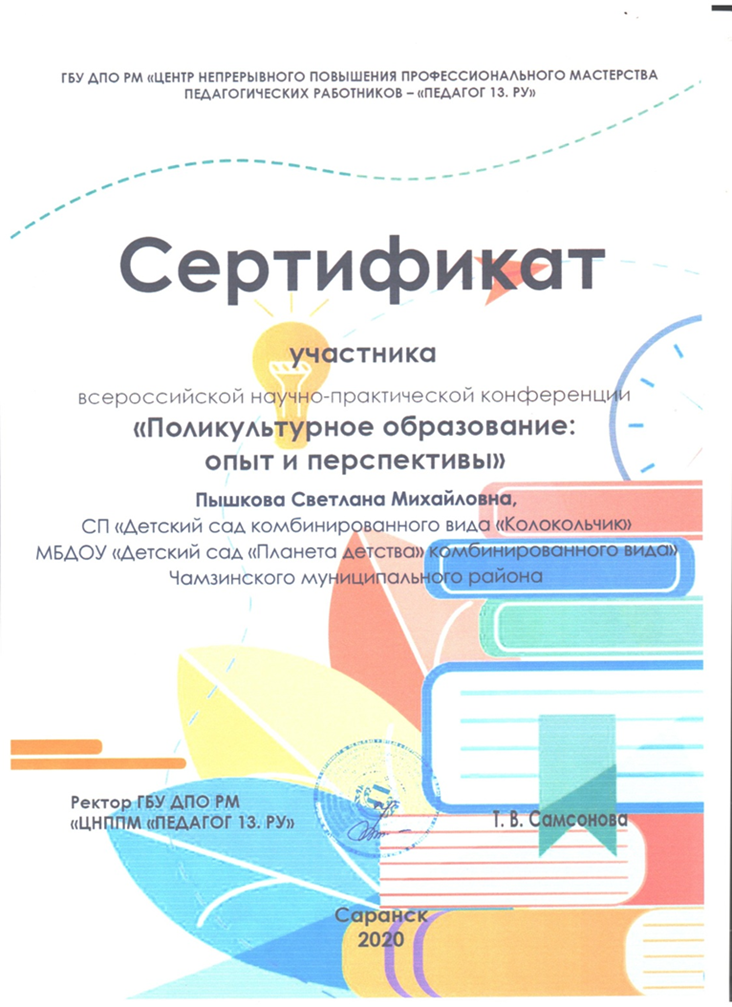 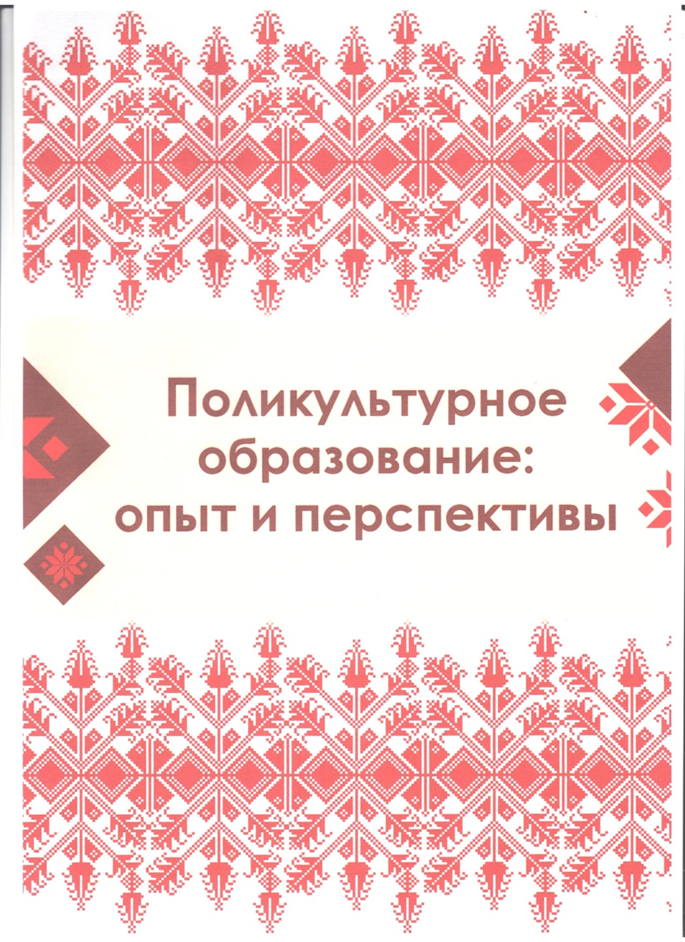 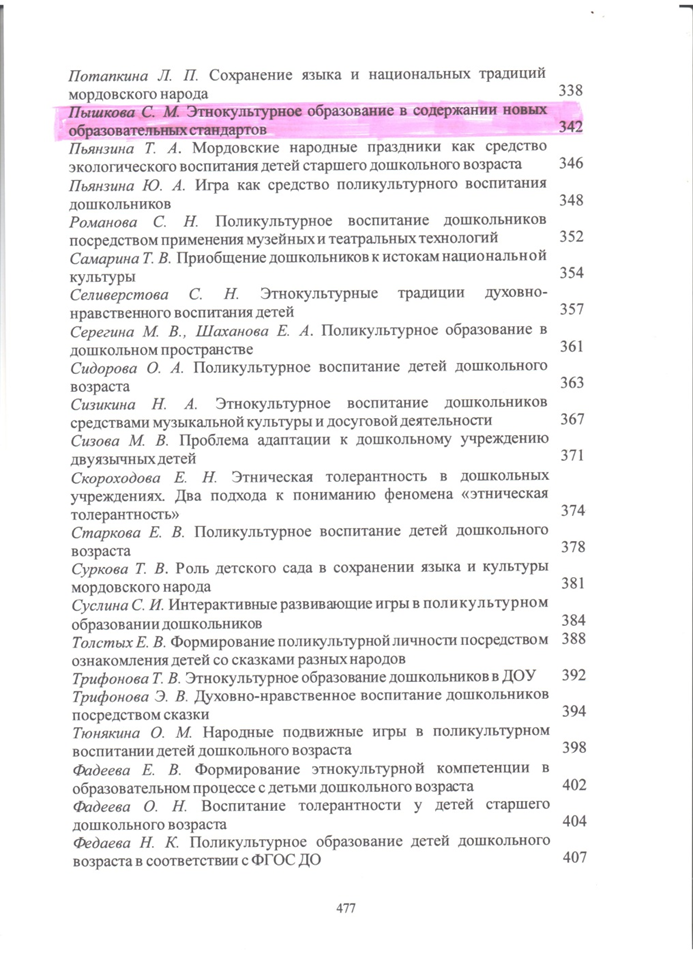 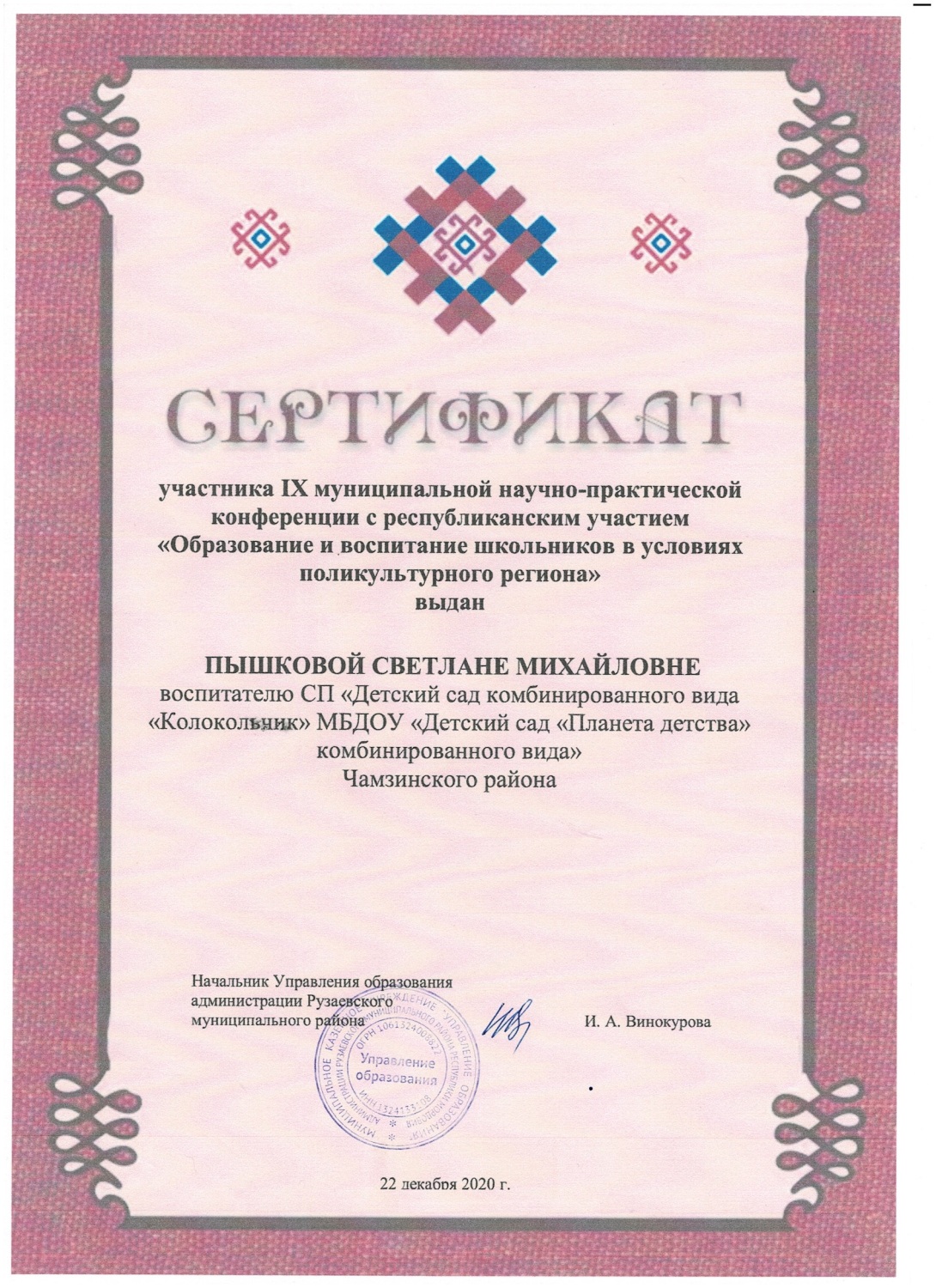 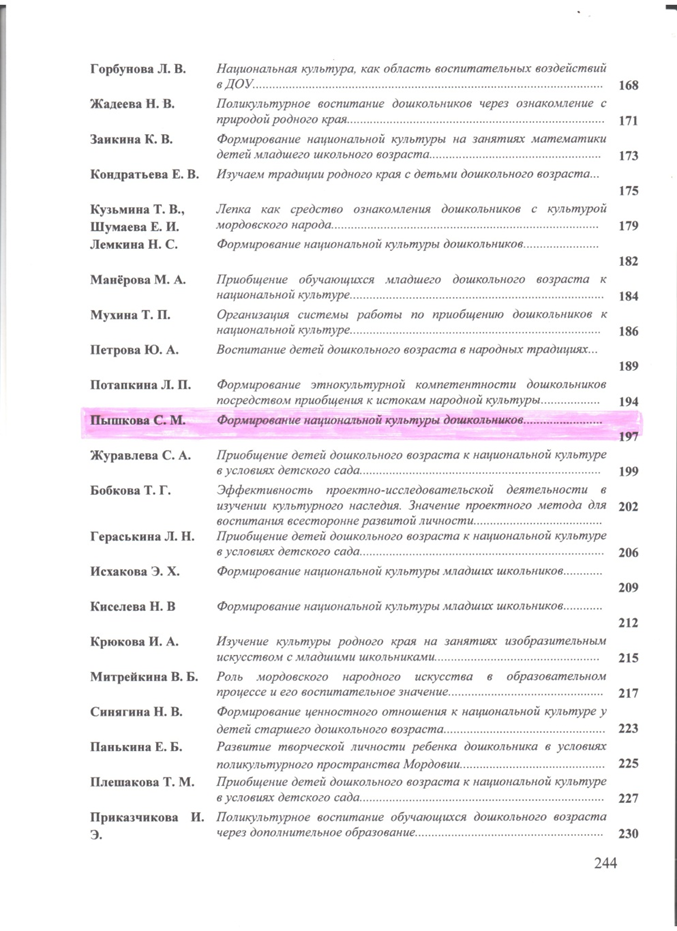 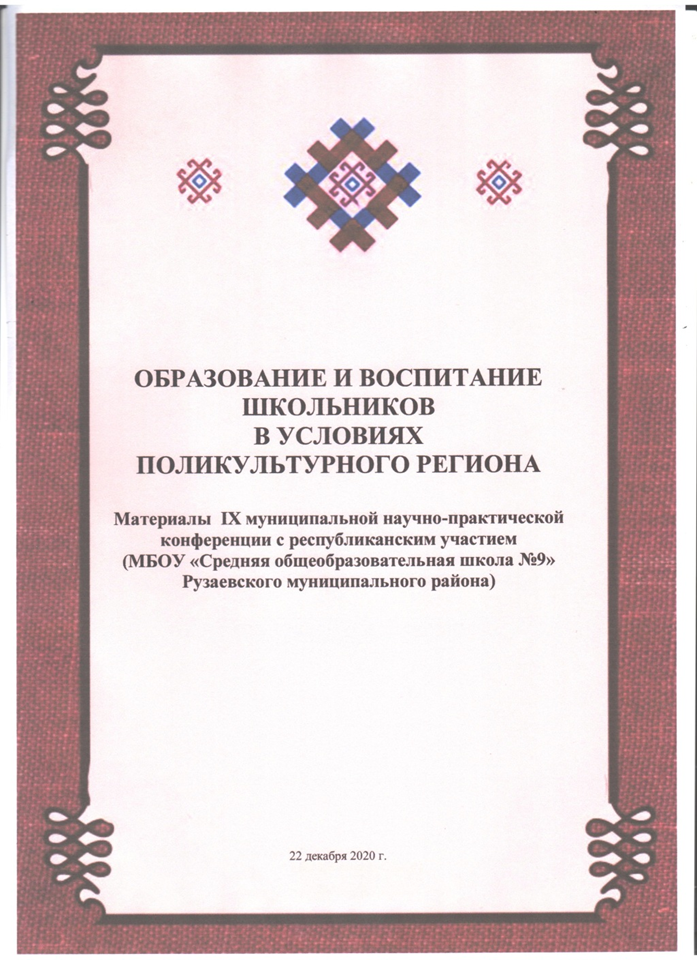 4. Результаты участия воспитанников 
в конкурсах
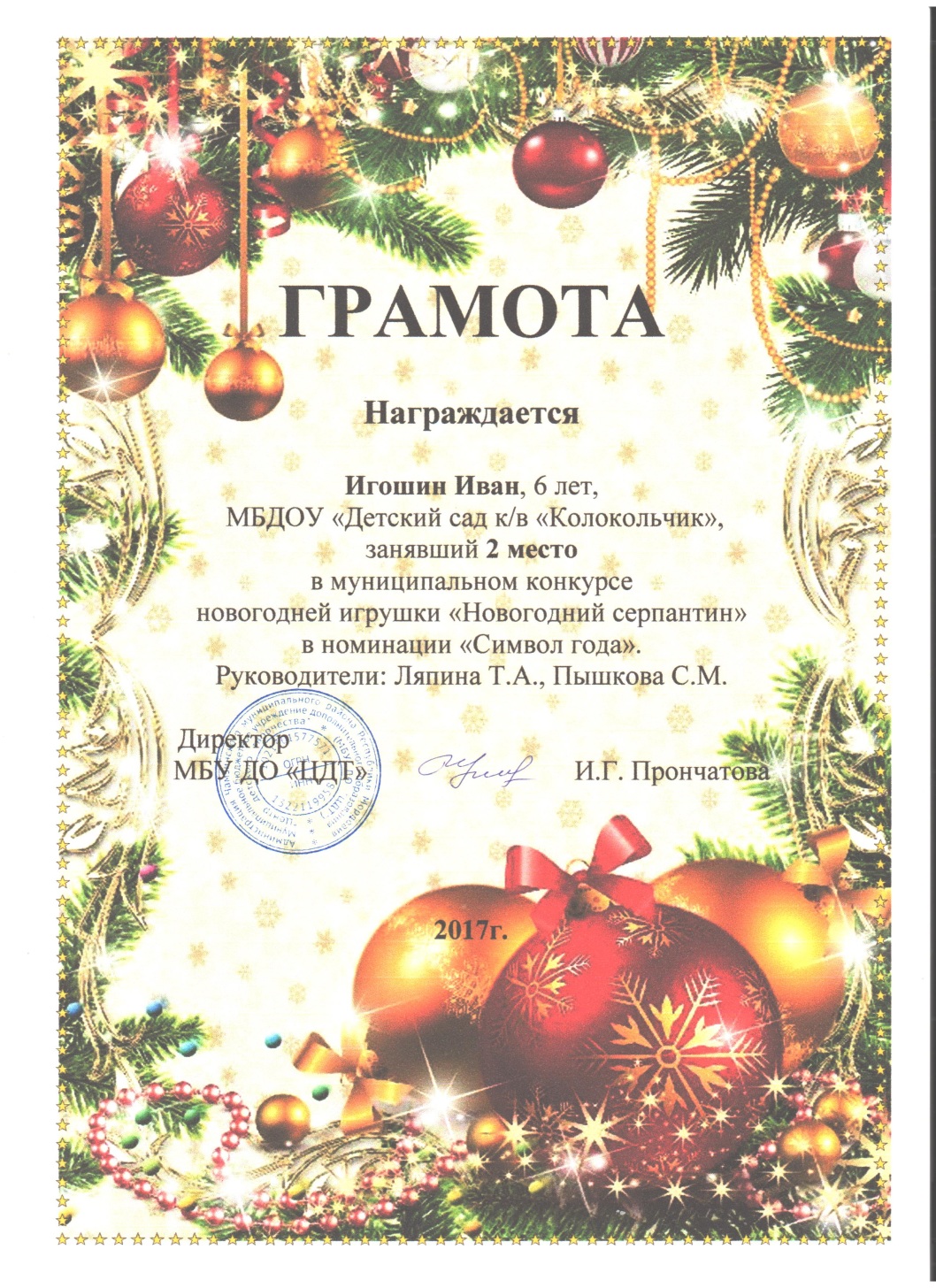 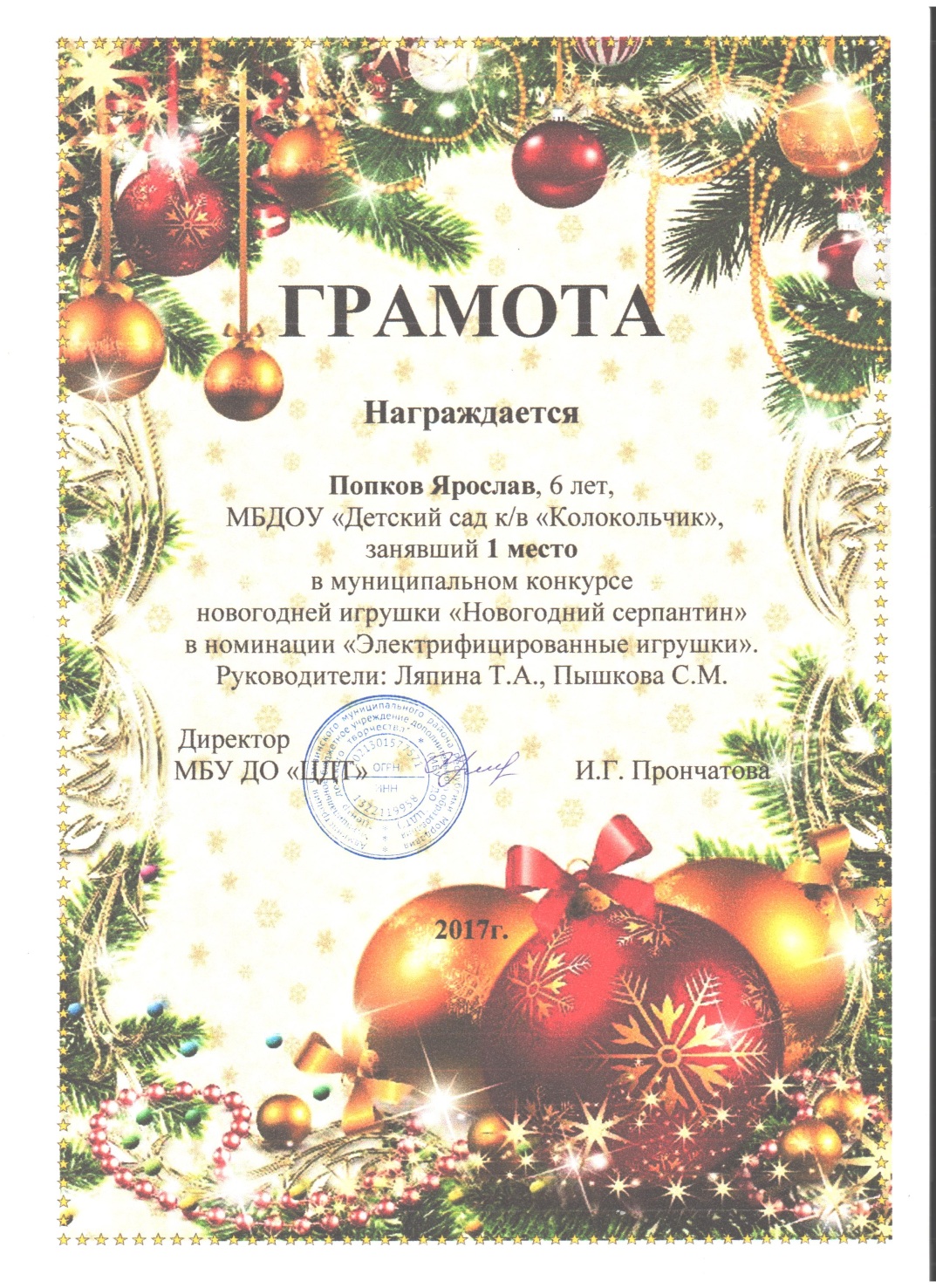 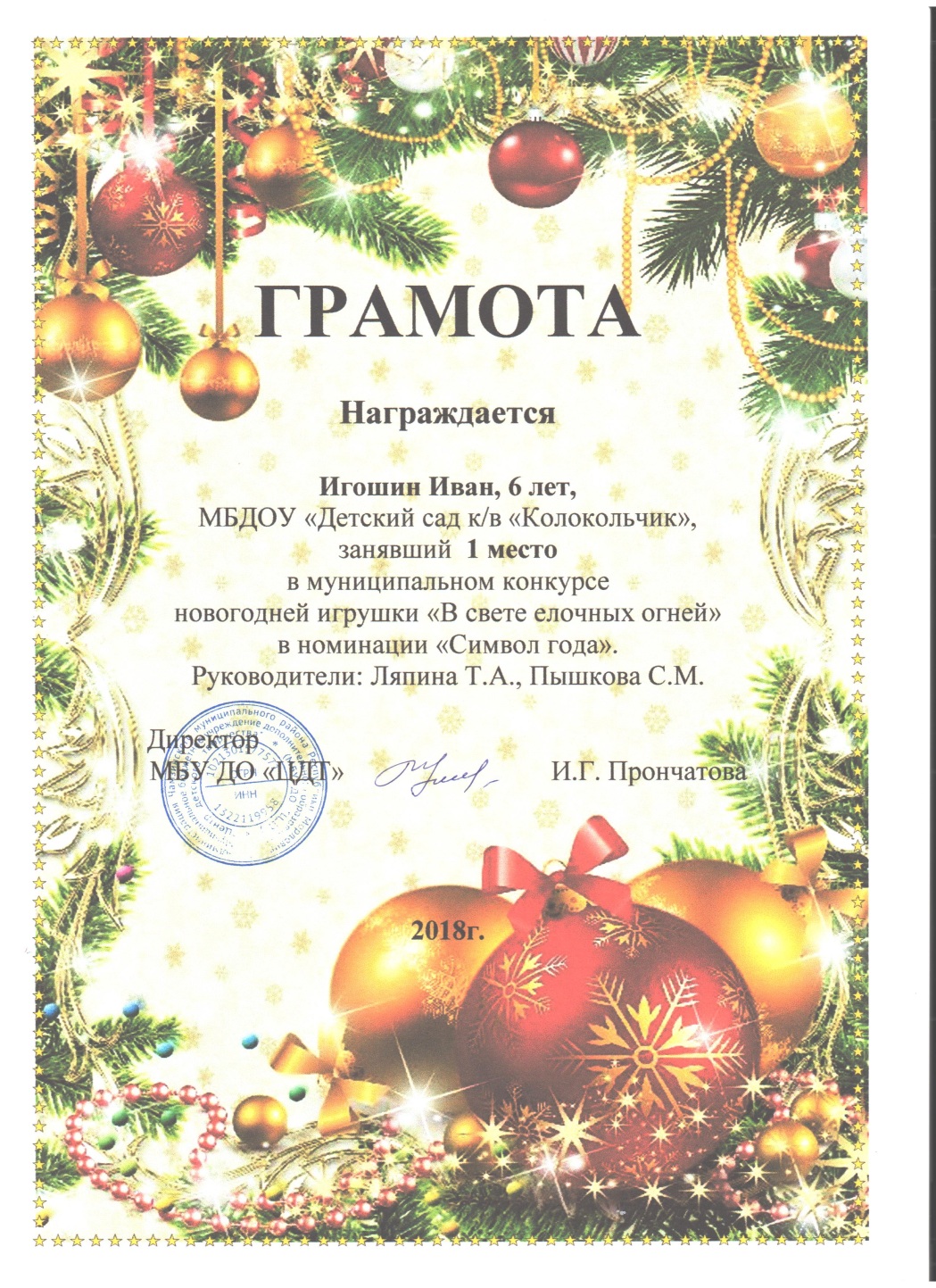 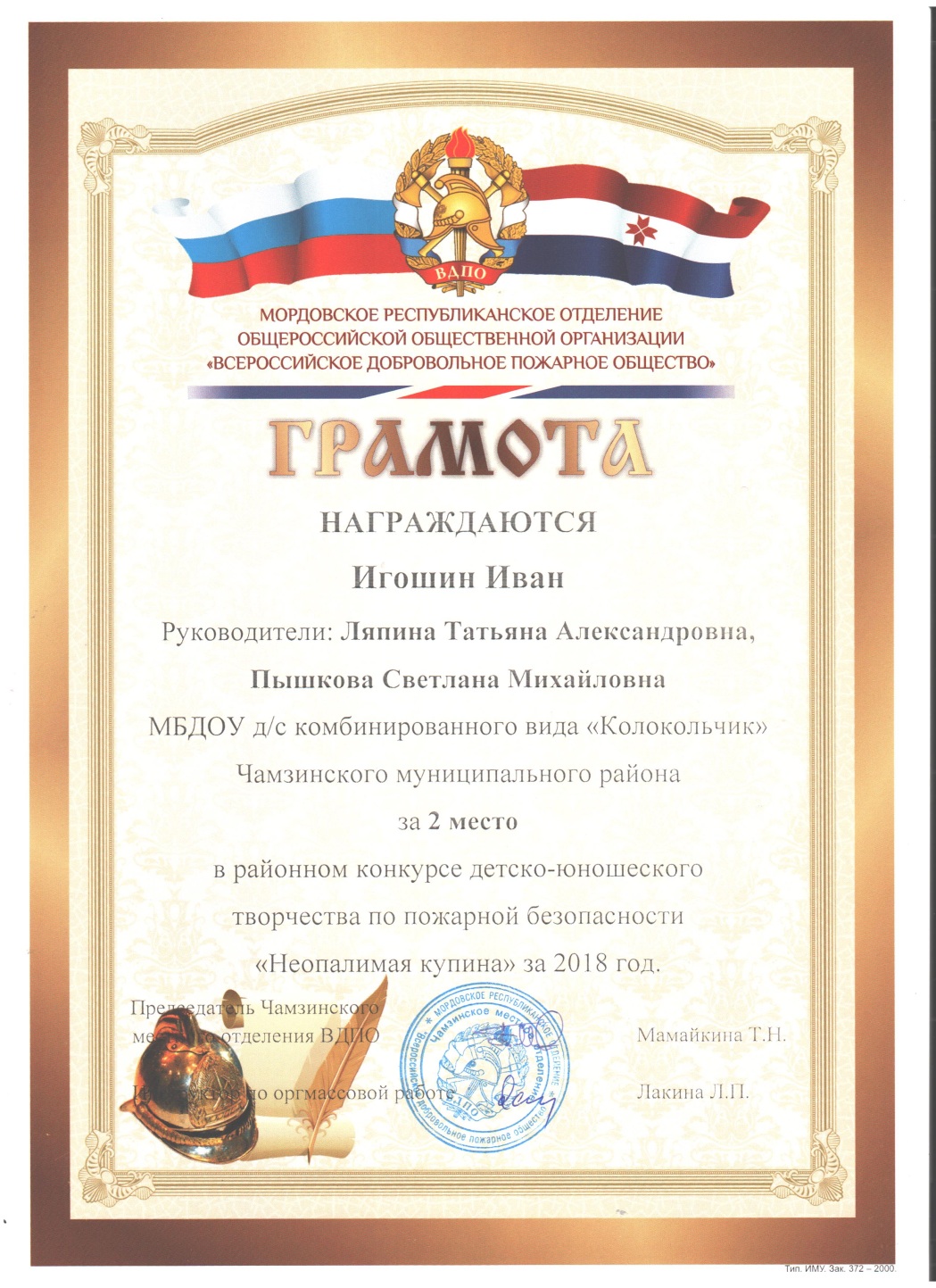 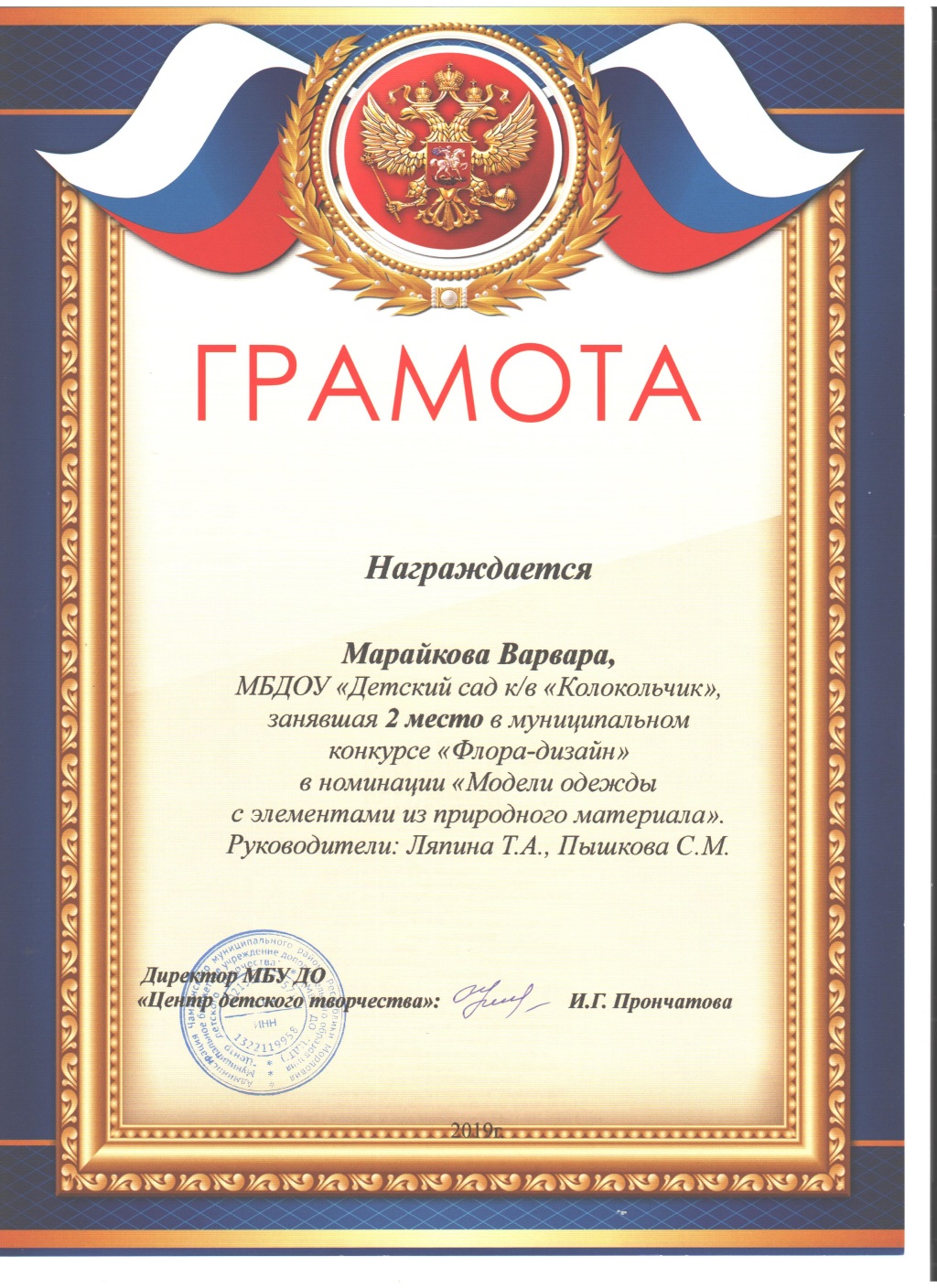 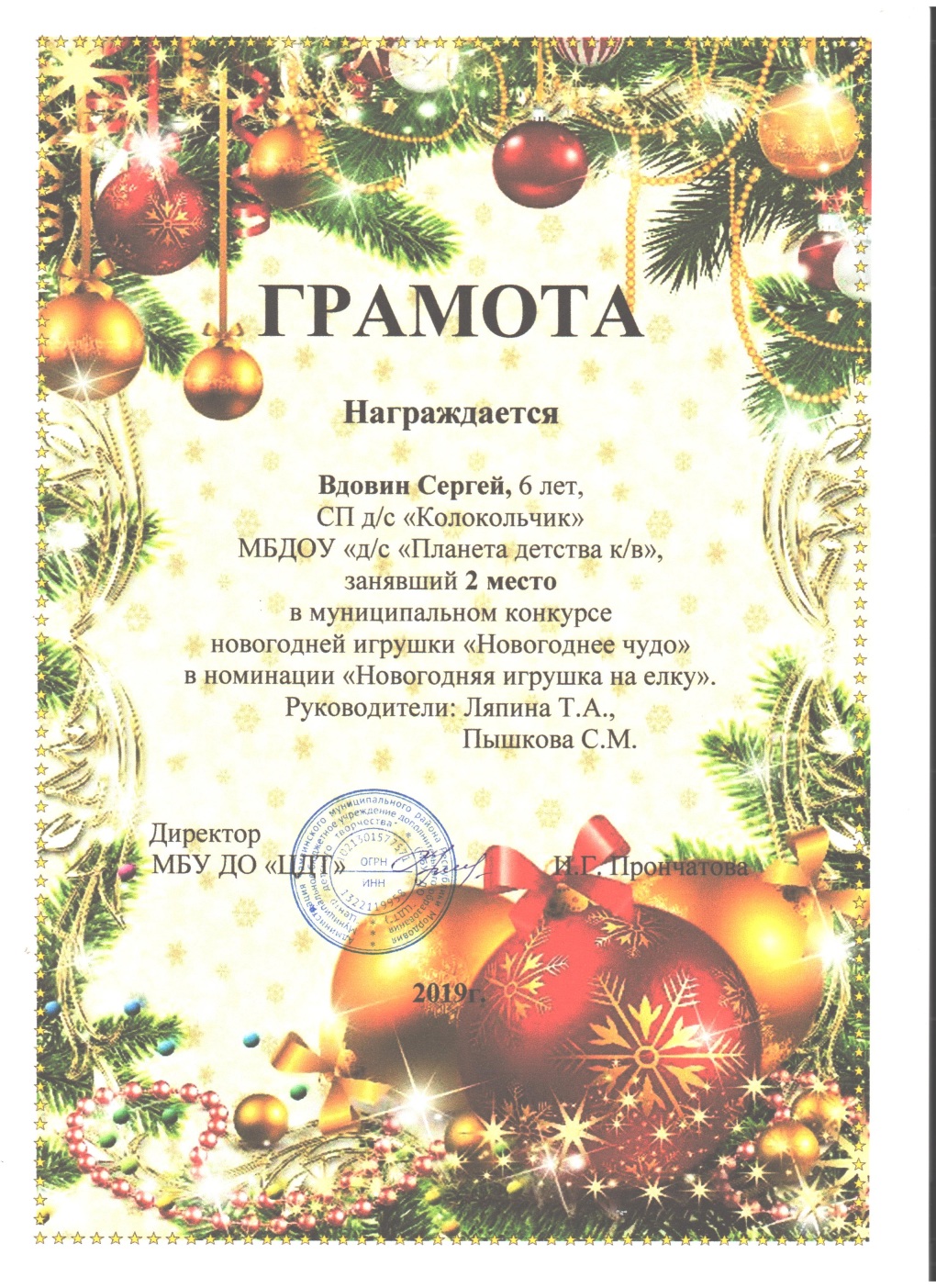 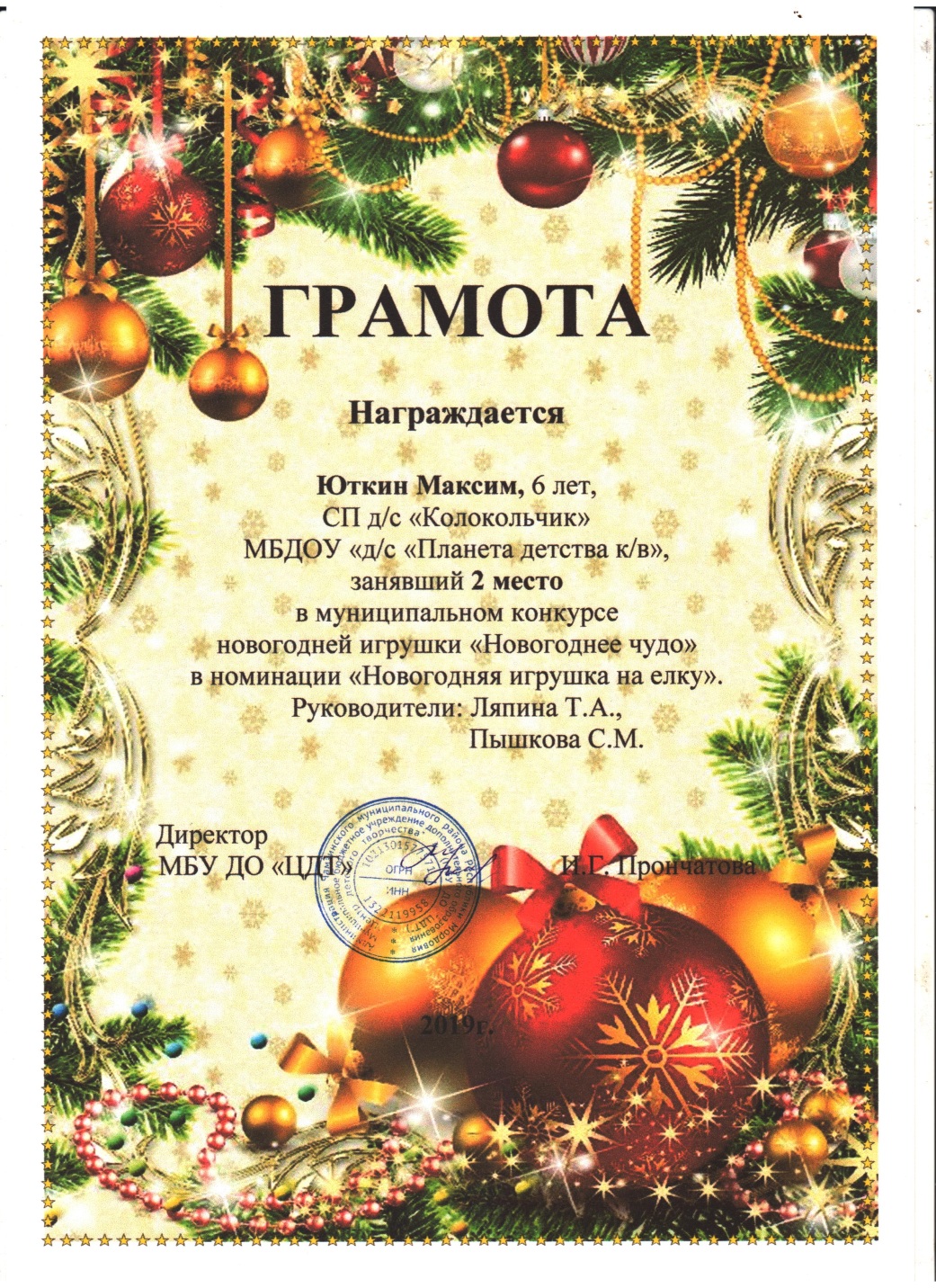 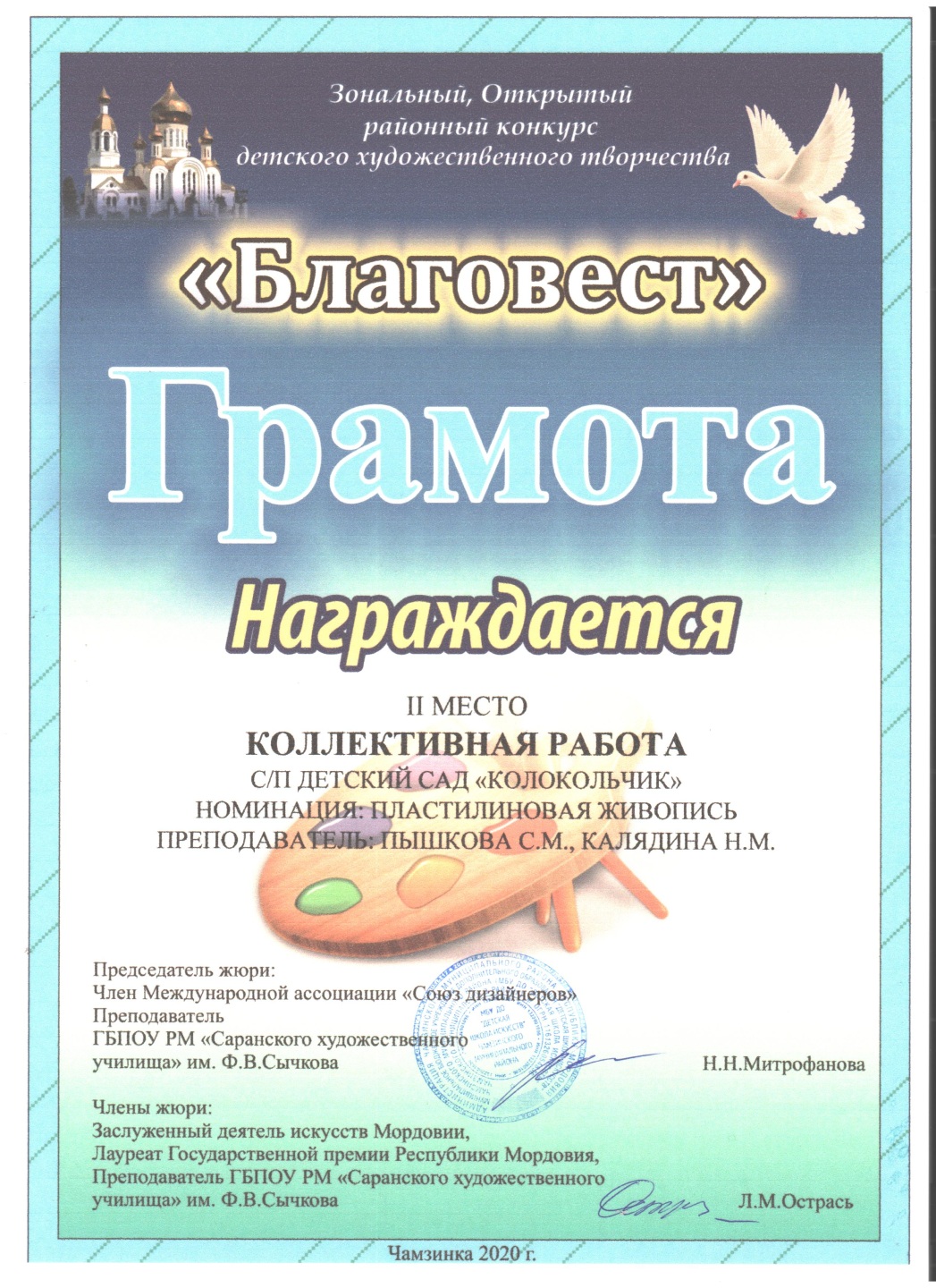 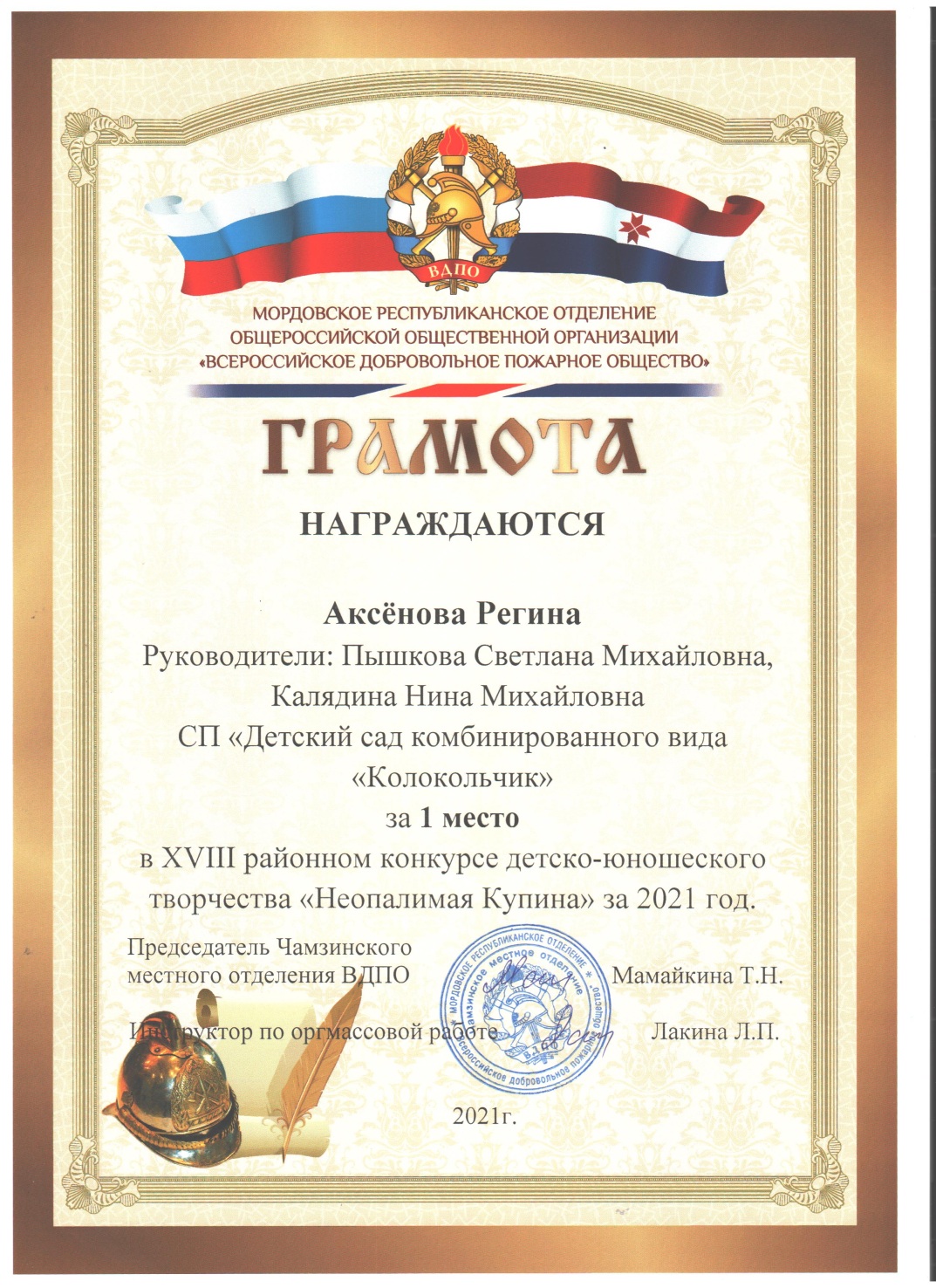 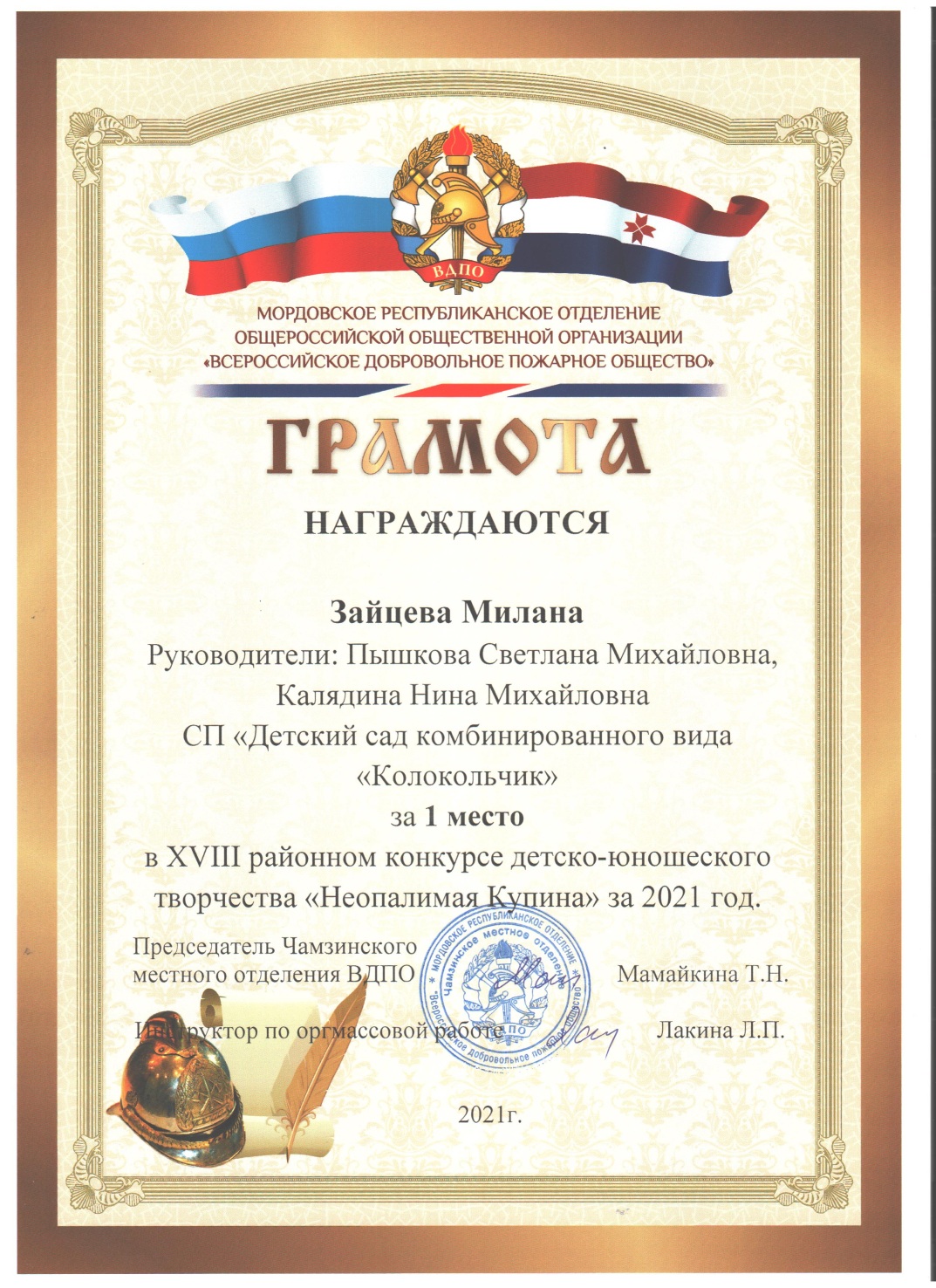 5. Наличие авторских программ, методических пособий
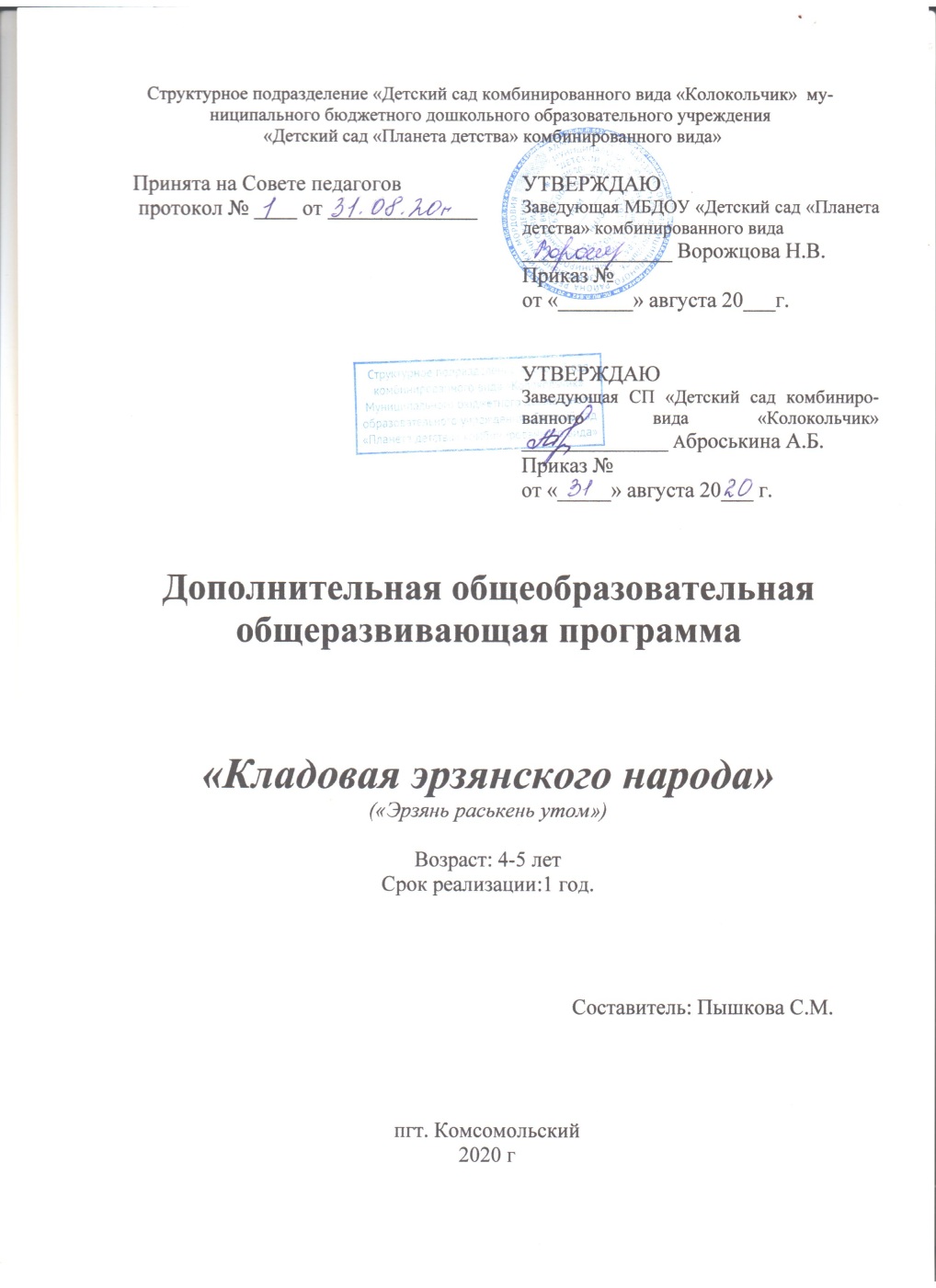 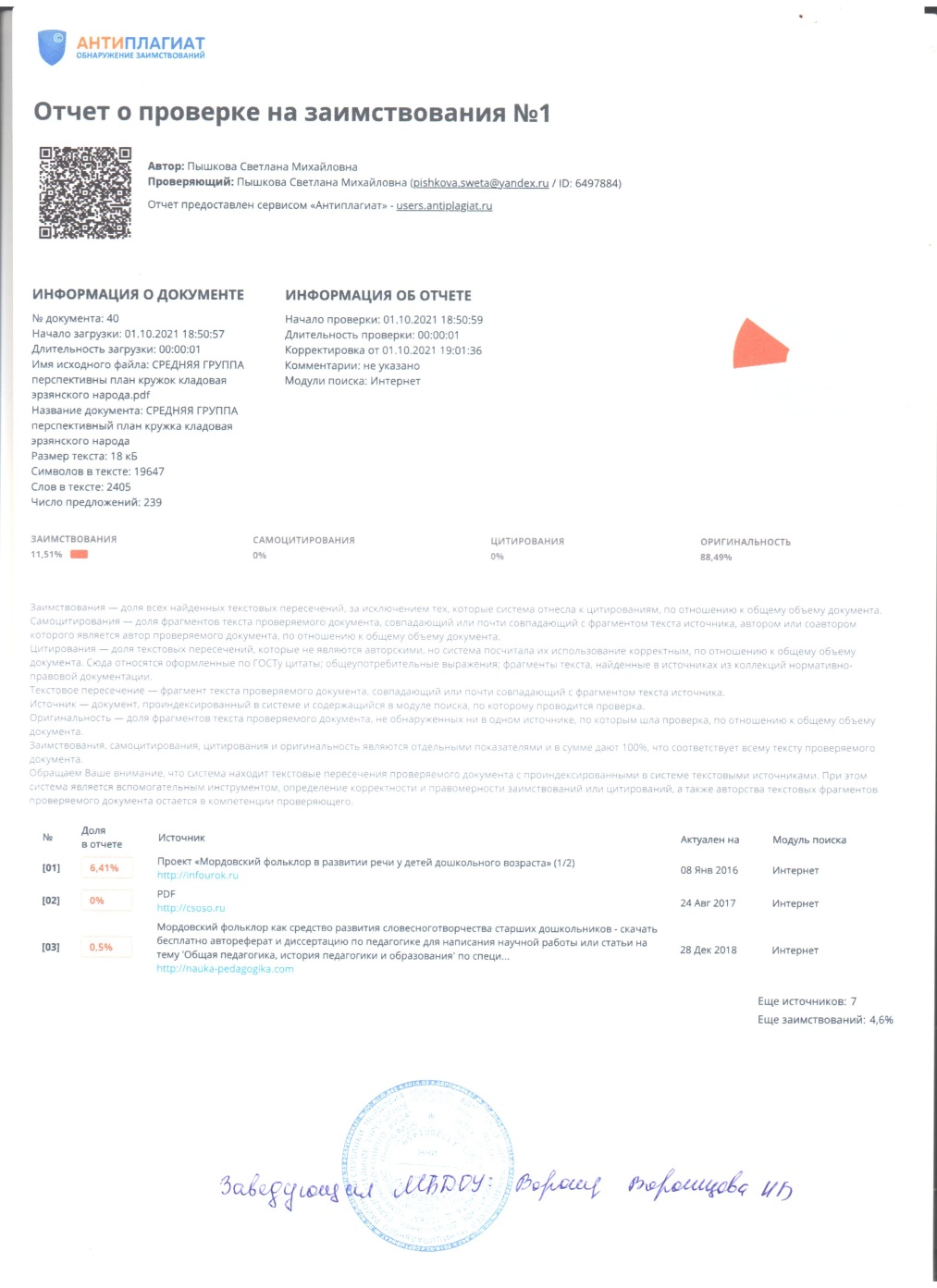 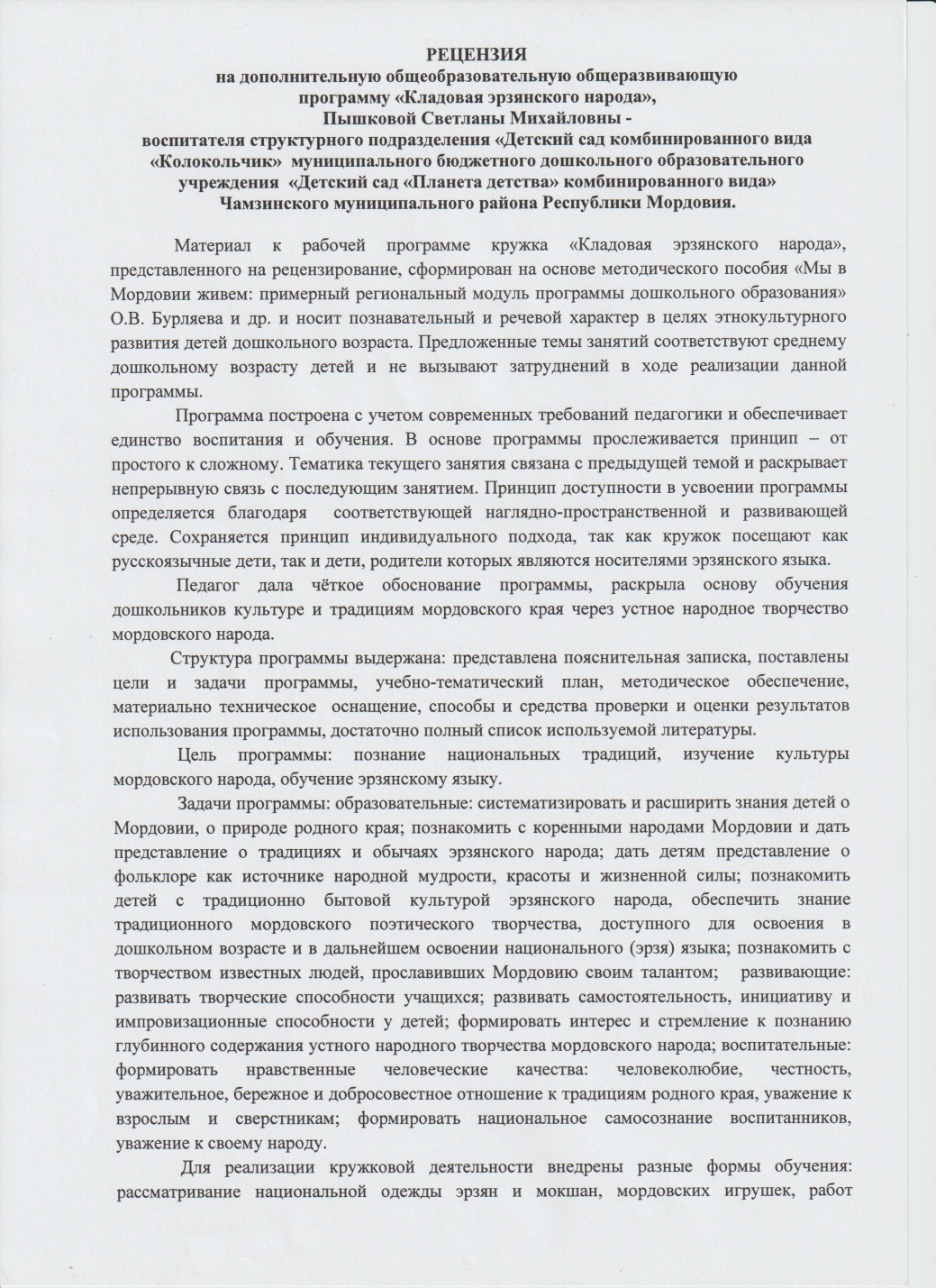 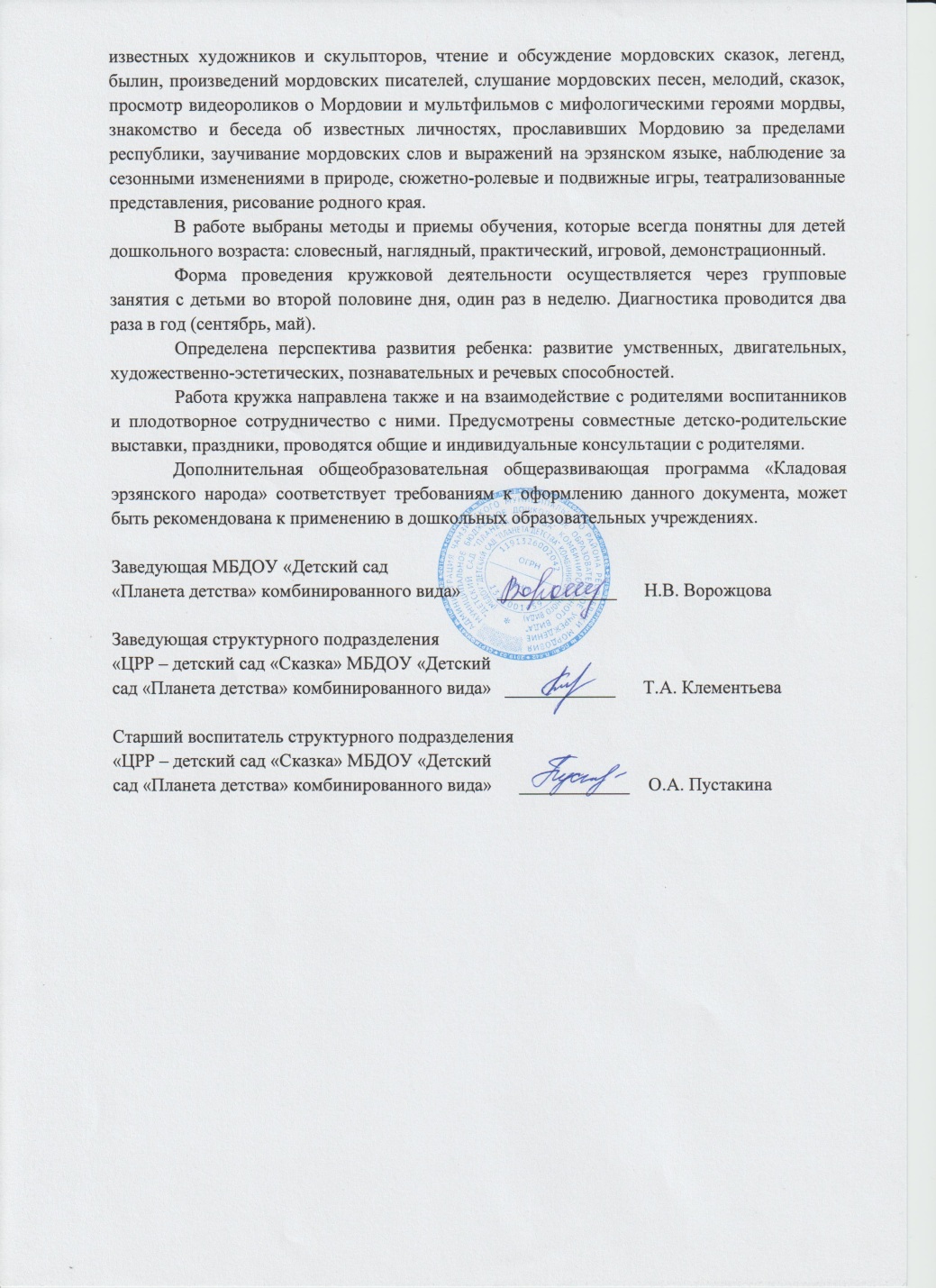 6. Выступления
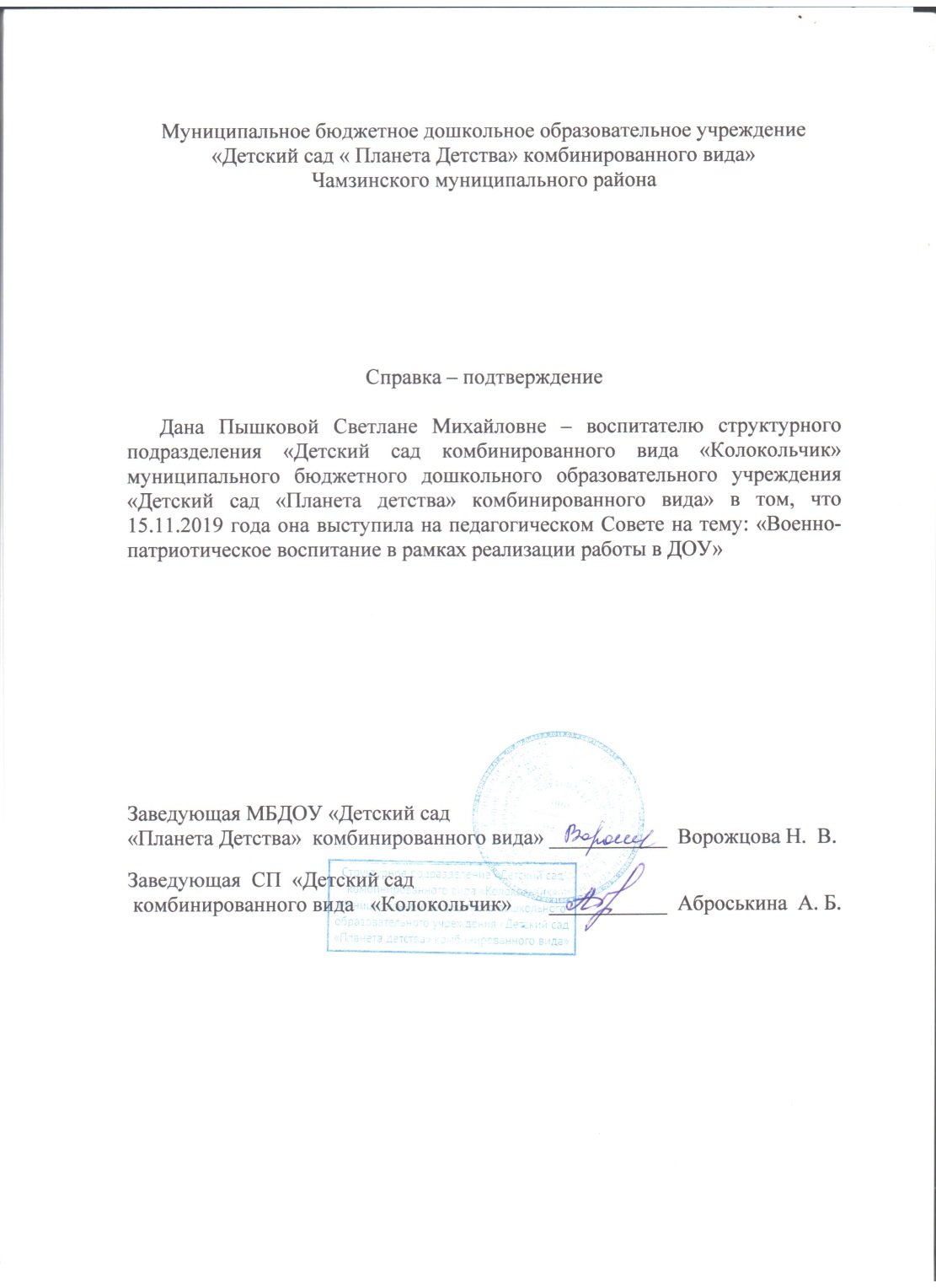 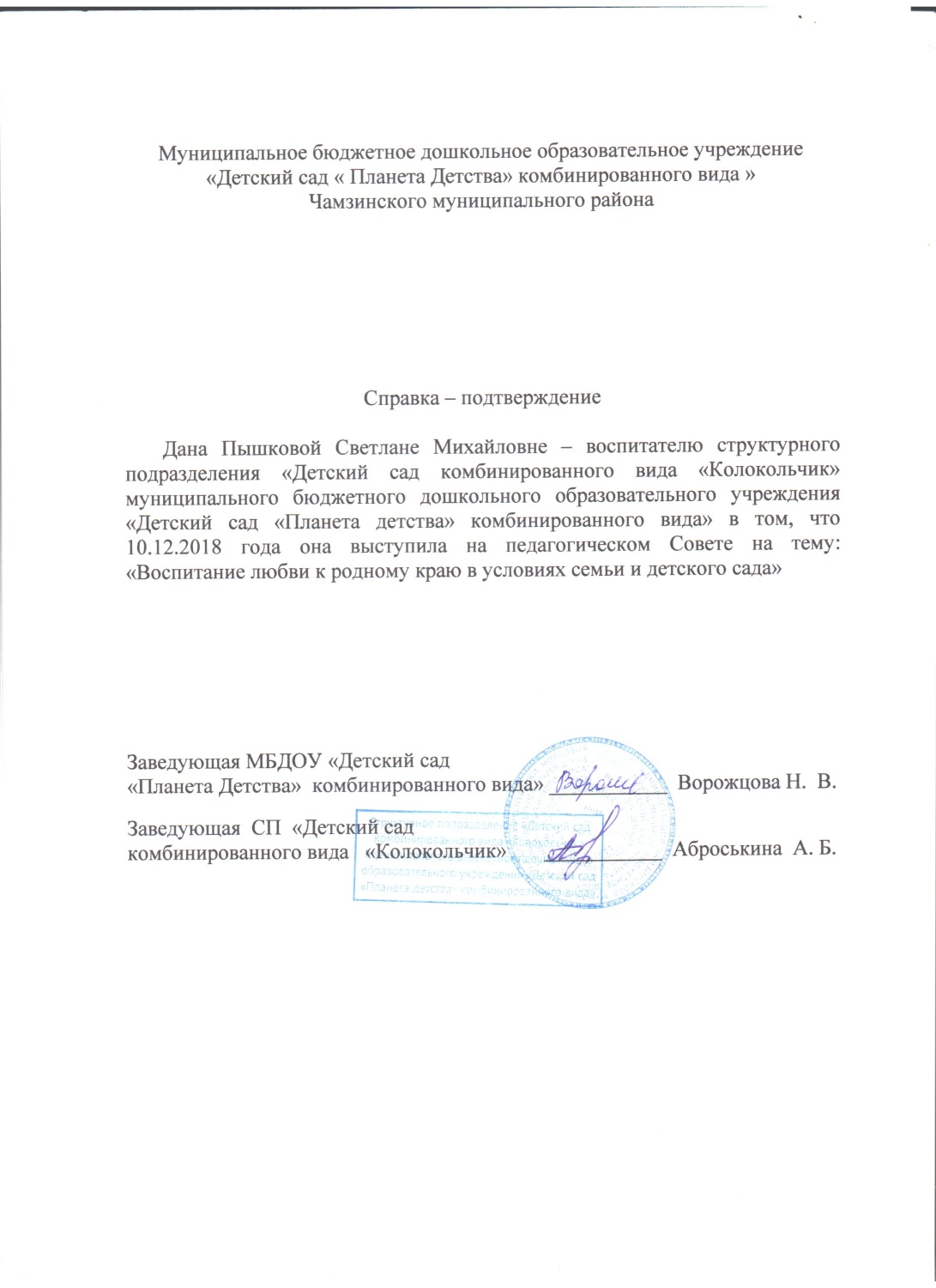 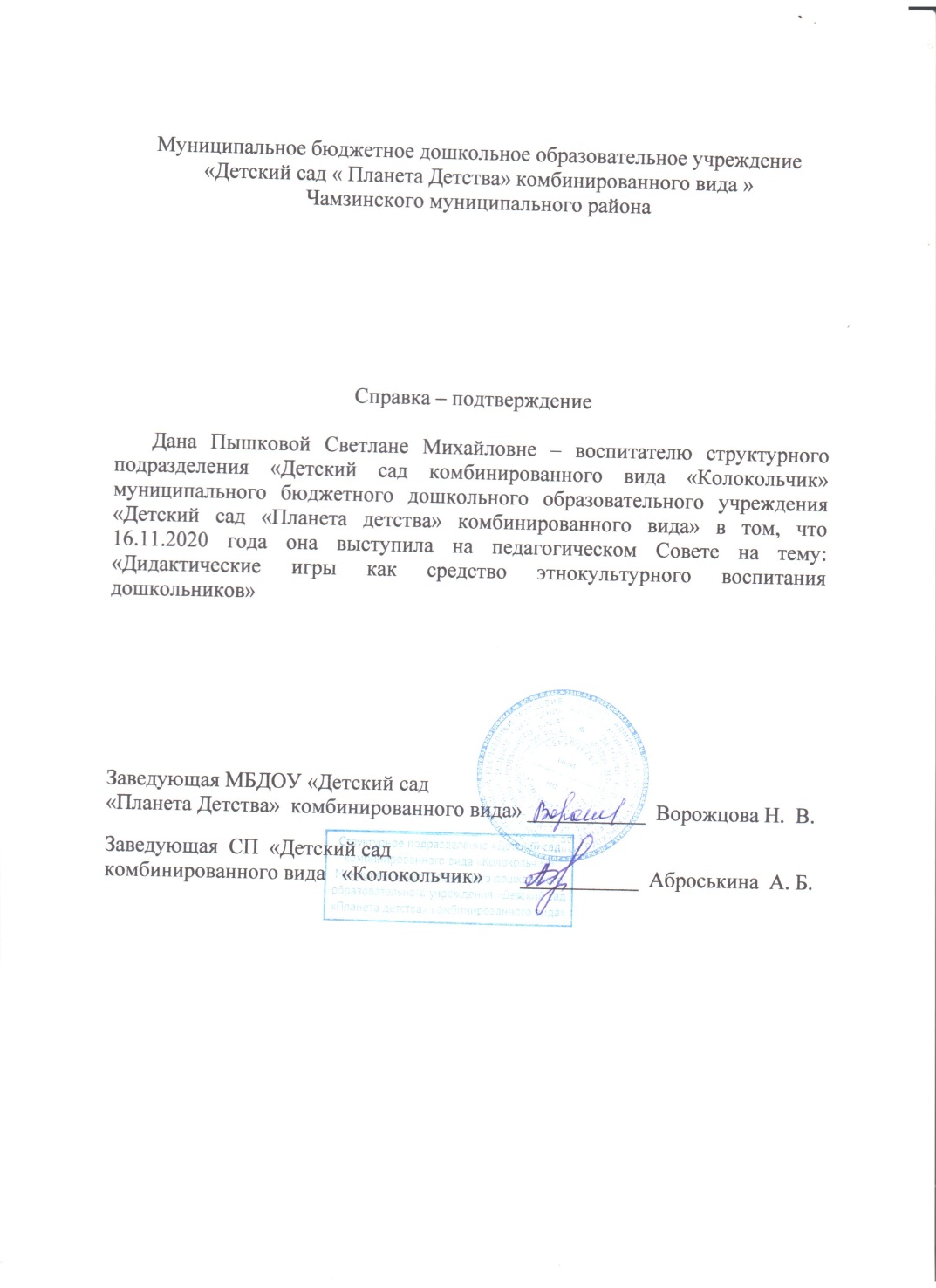 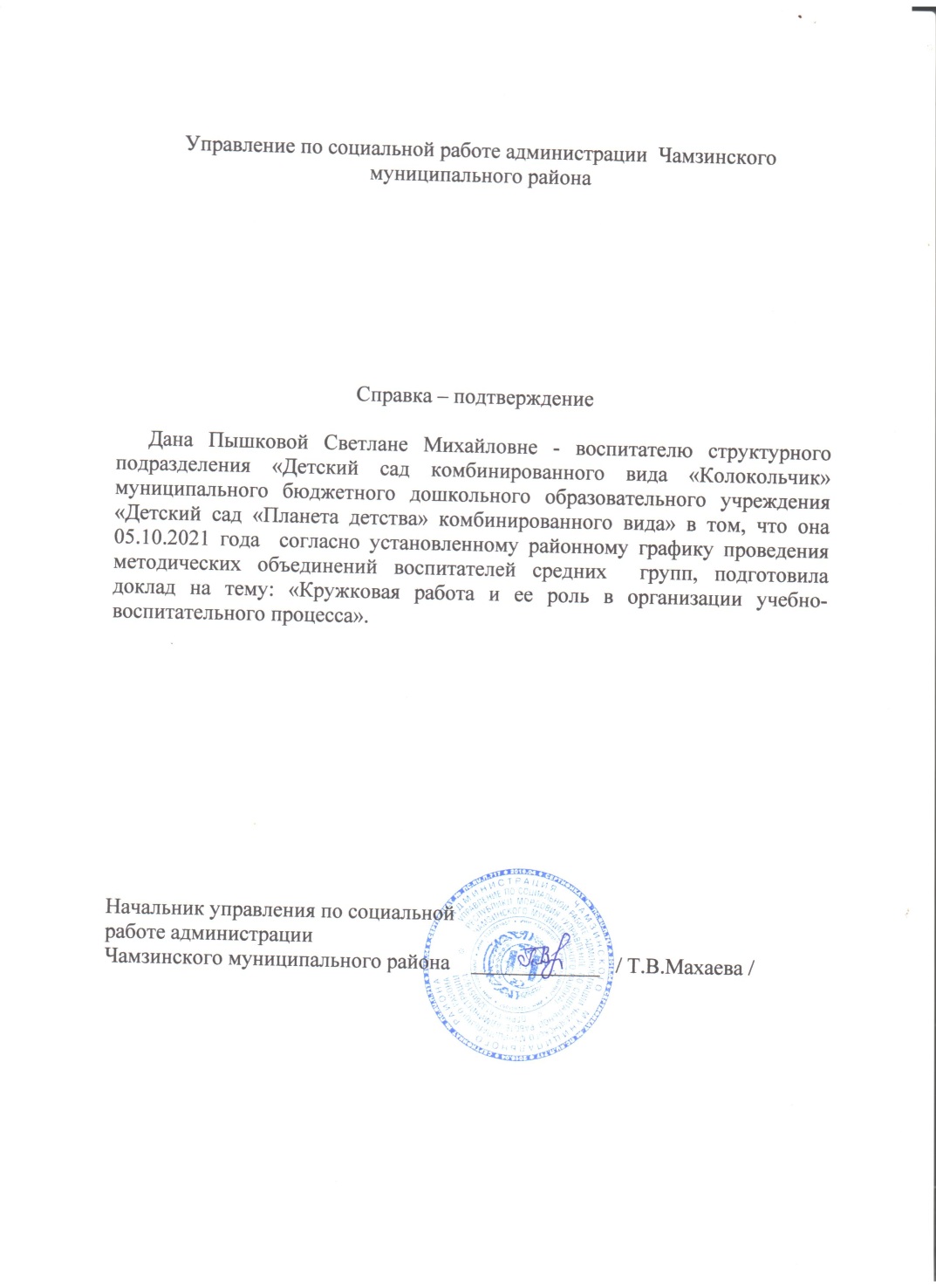 7. Проведение открытых занятий, мастер-классов, мероприятий
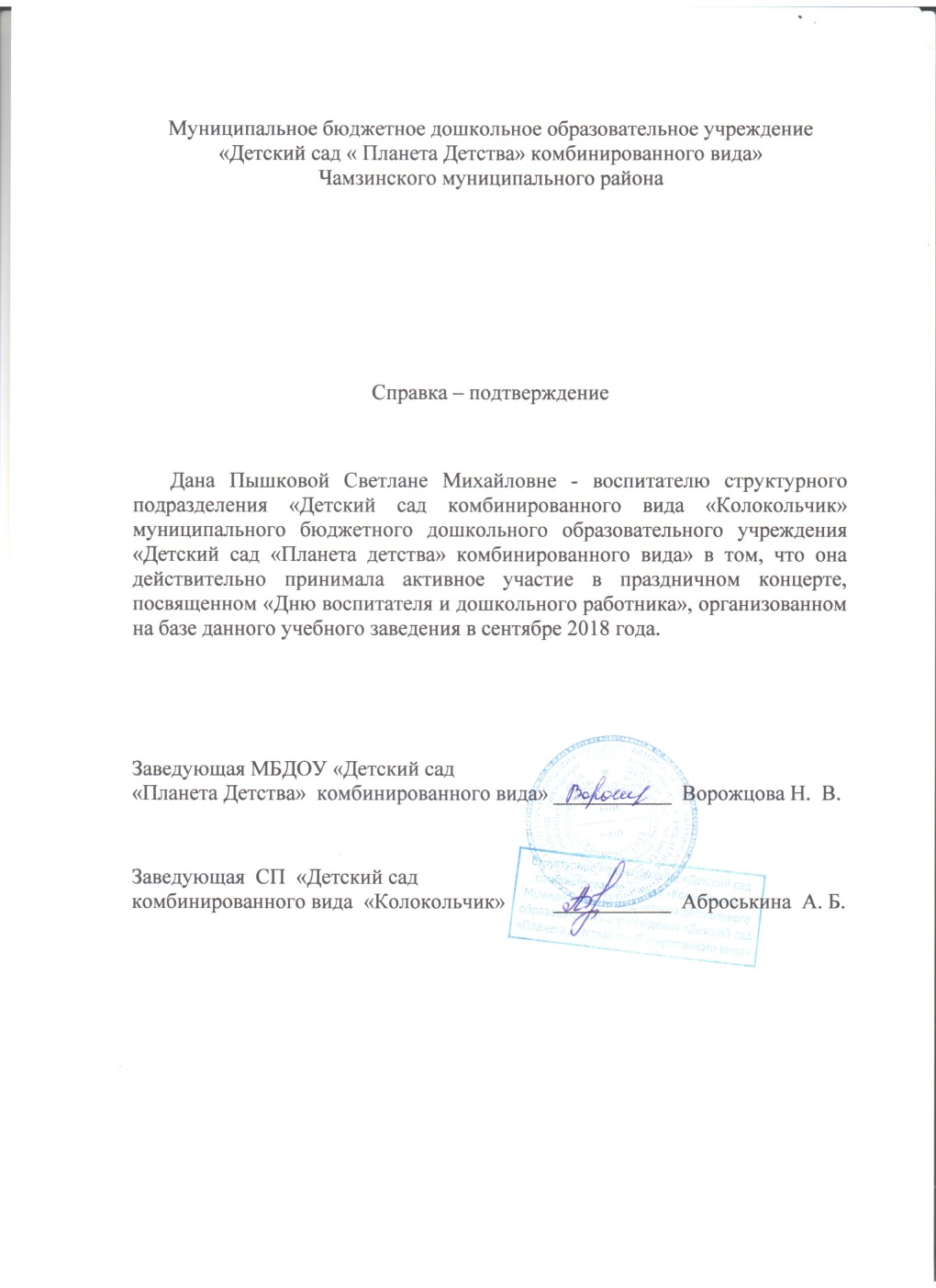 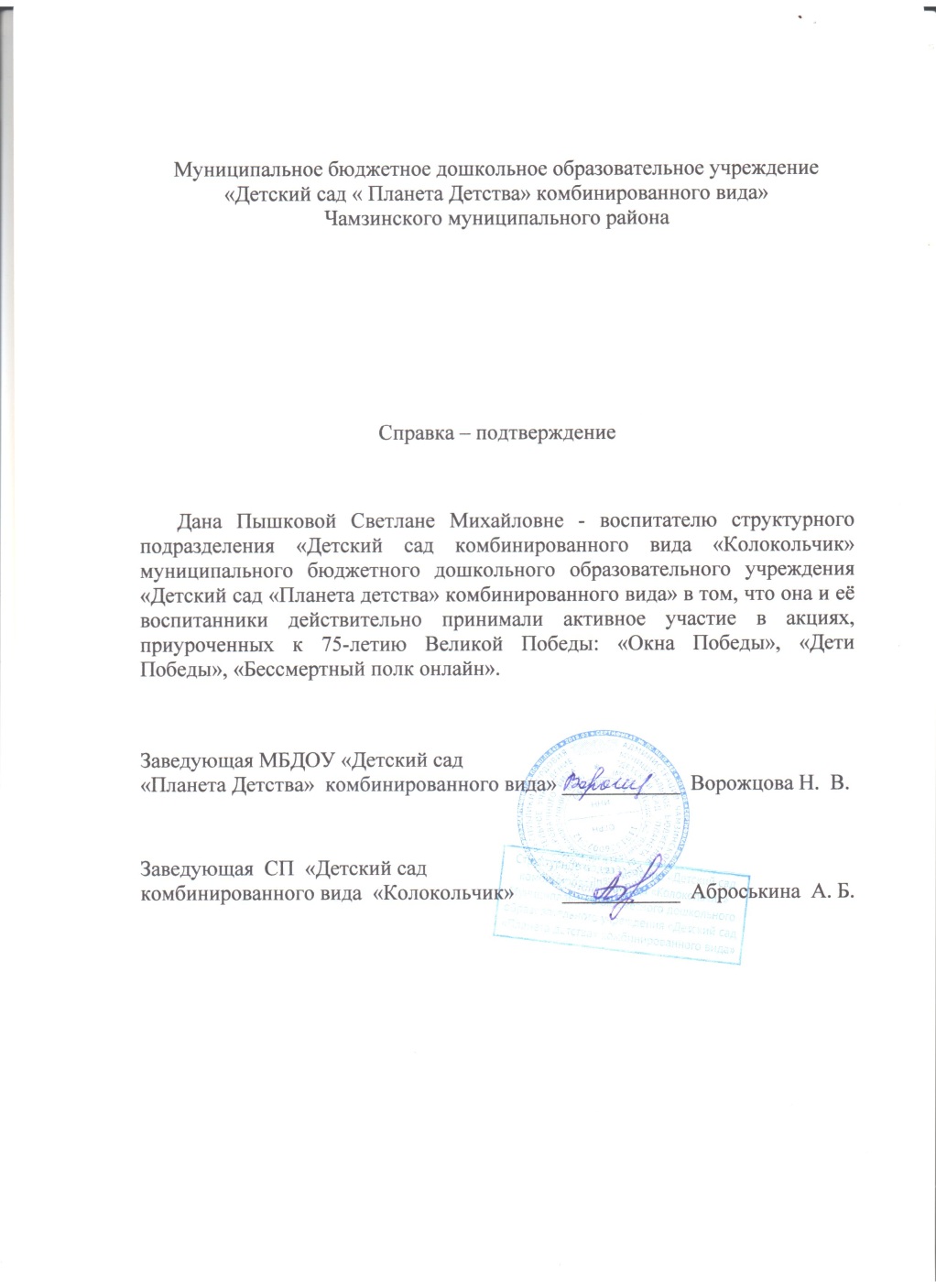 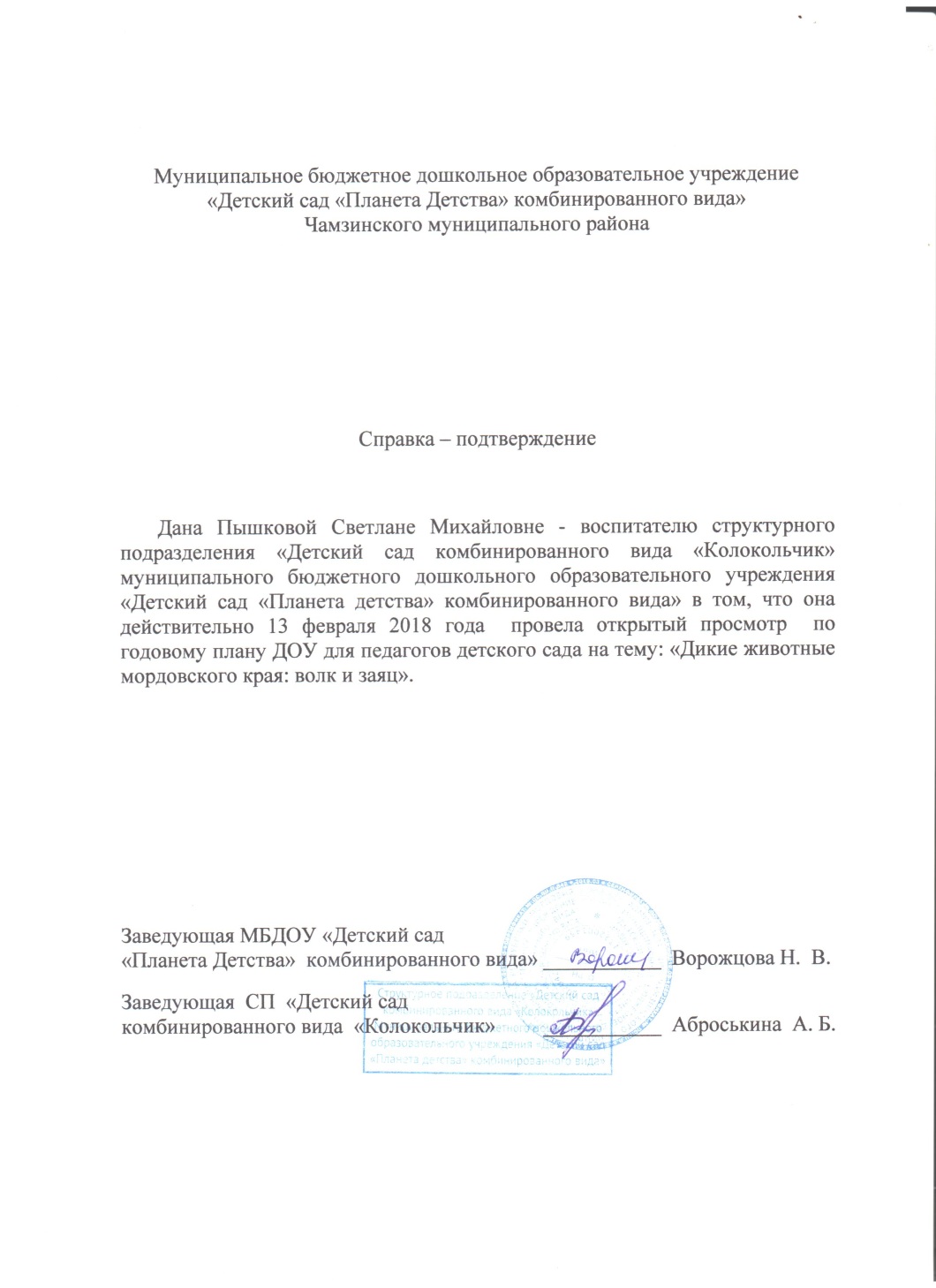 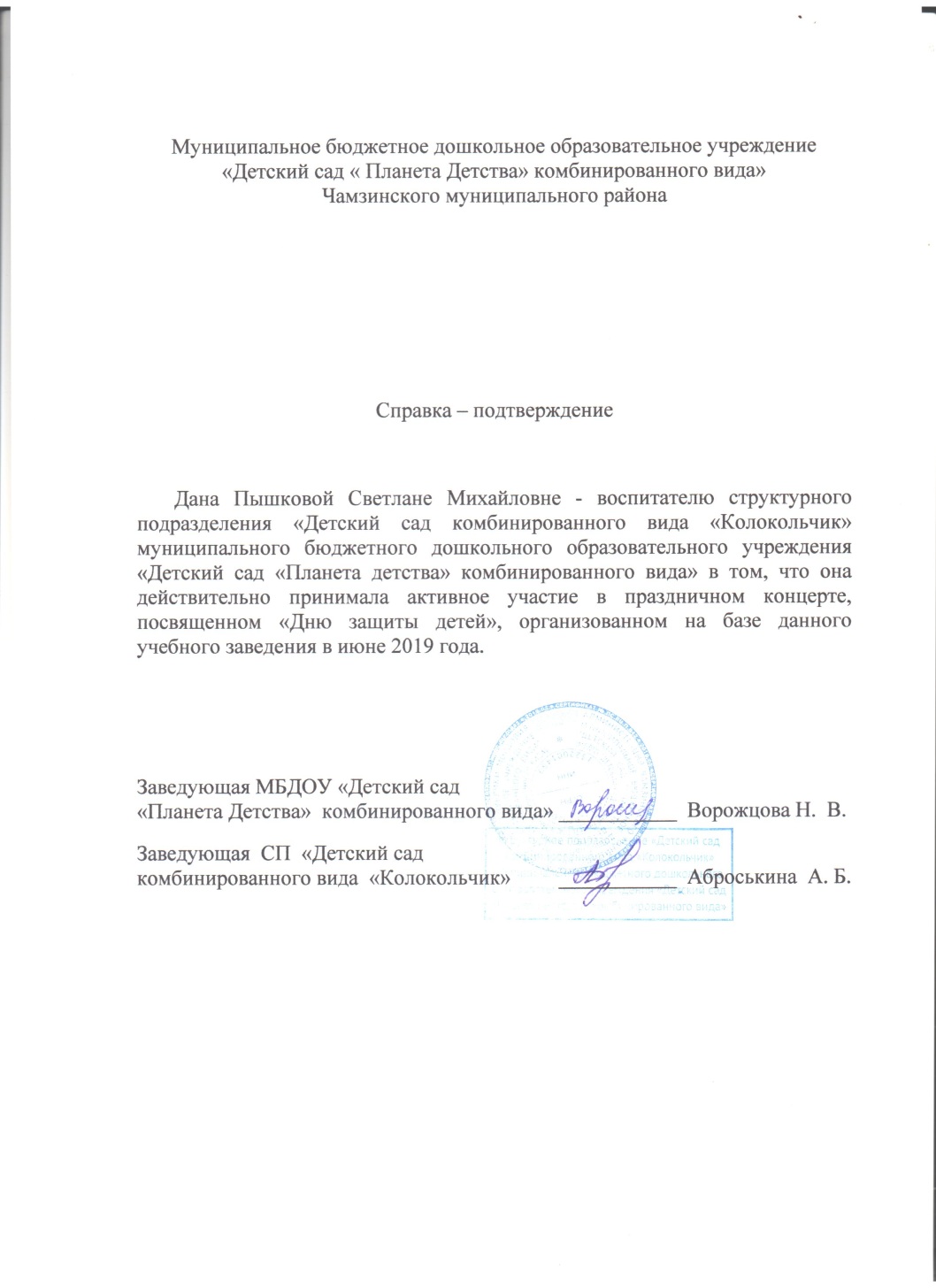 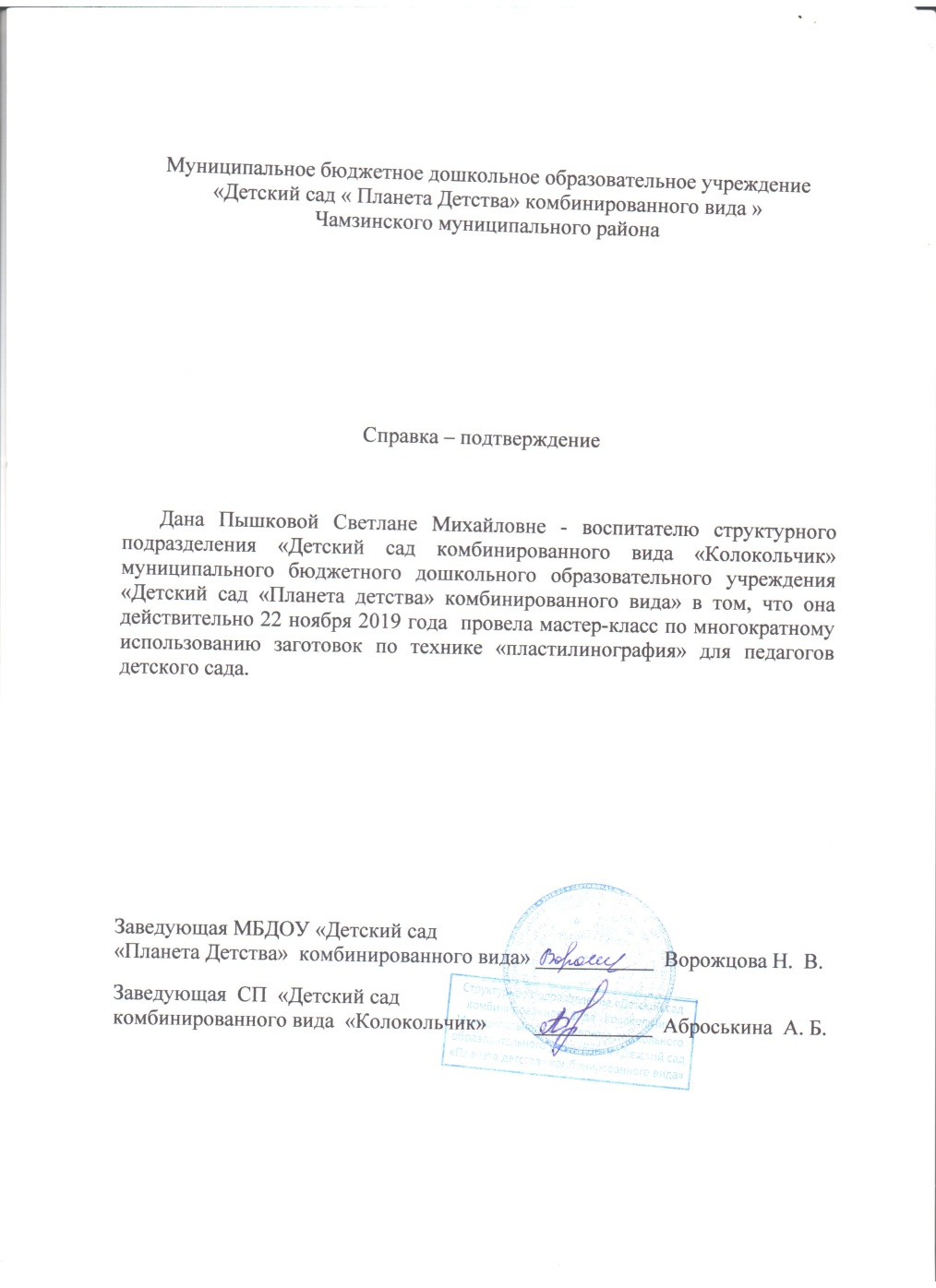 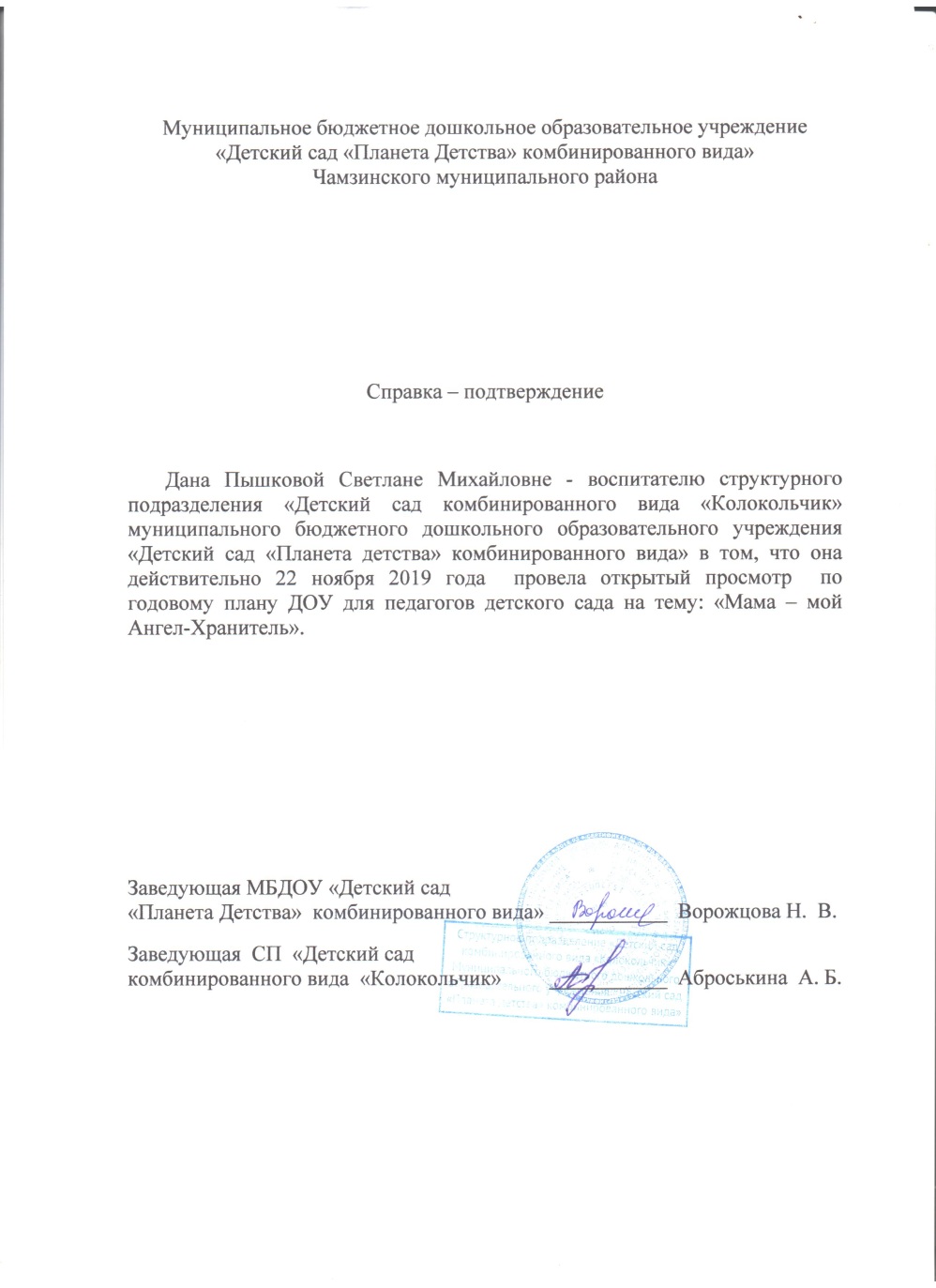 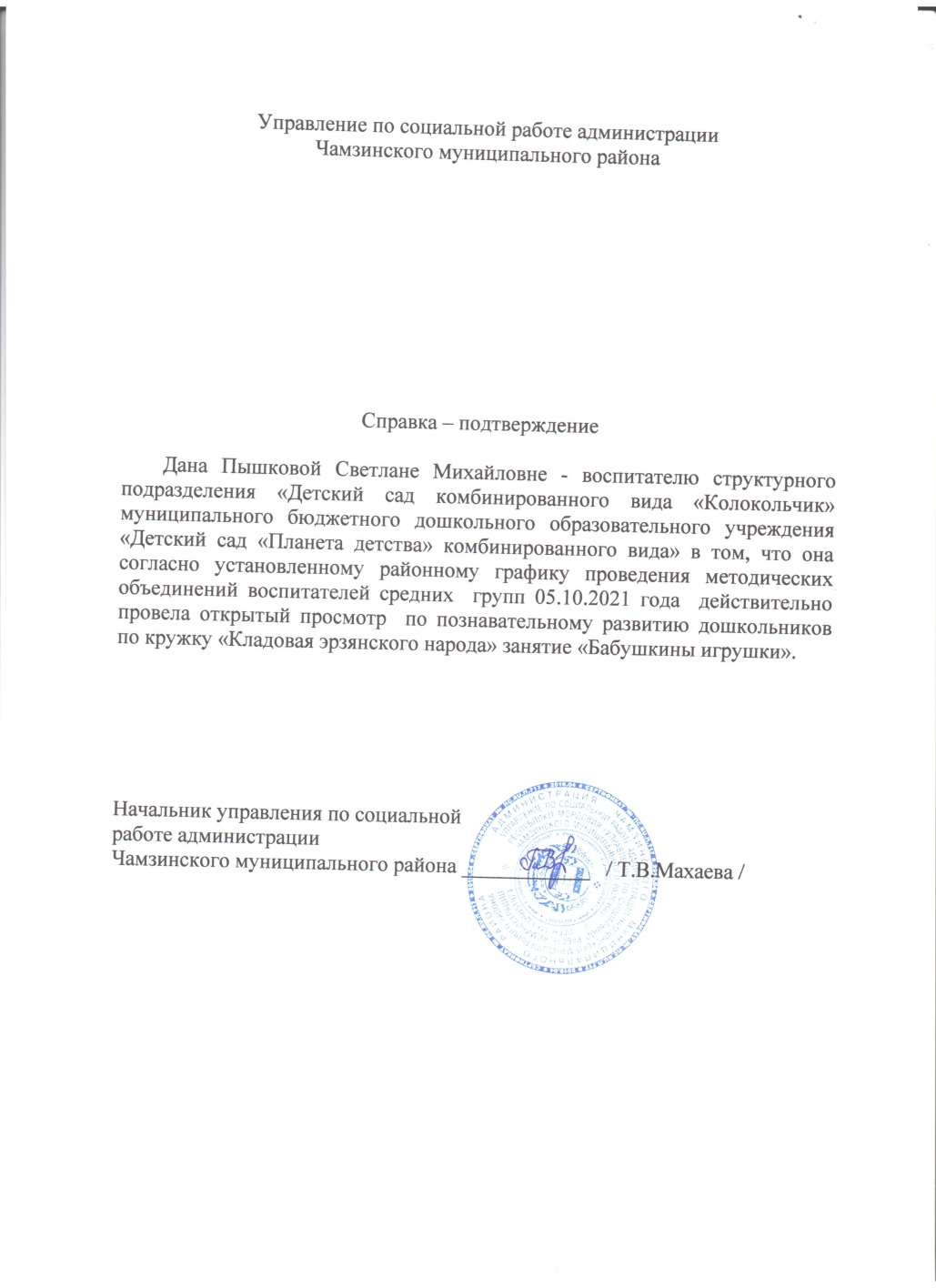 9. Общественно – педагогическая активность педагога: участие в комиссиях, в педагогических сообществах, в жюри конкурсов
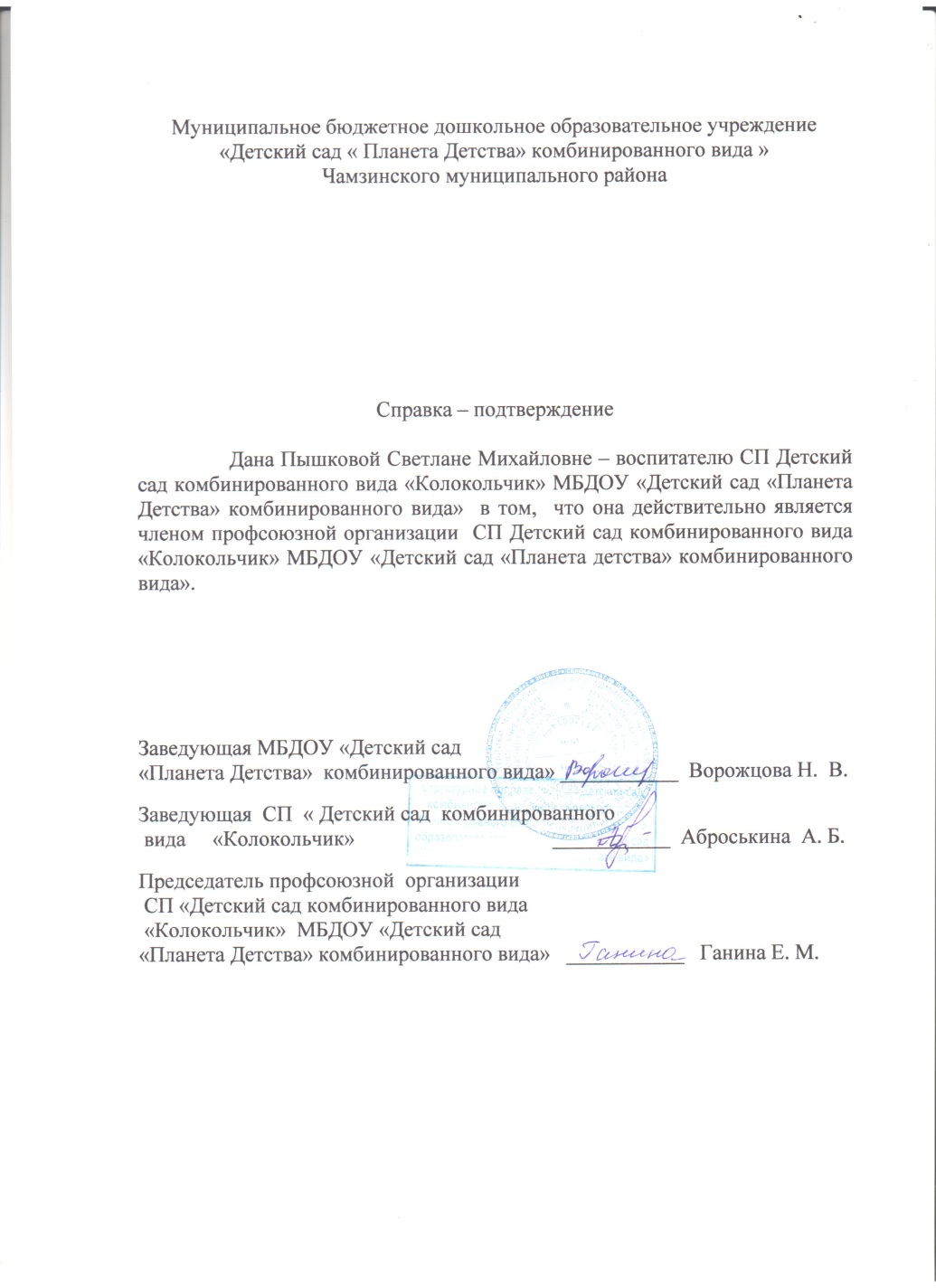 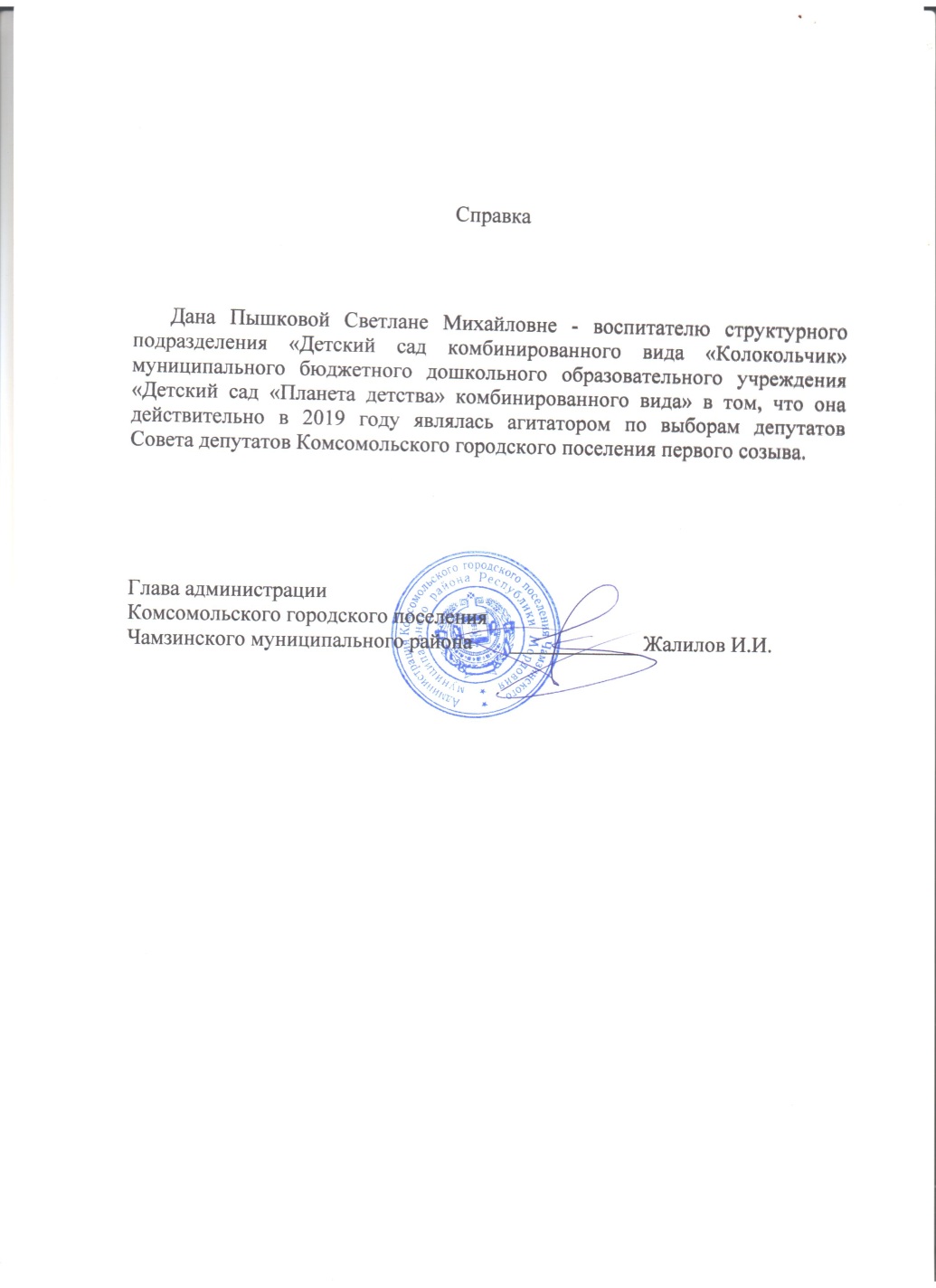 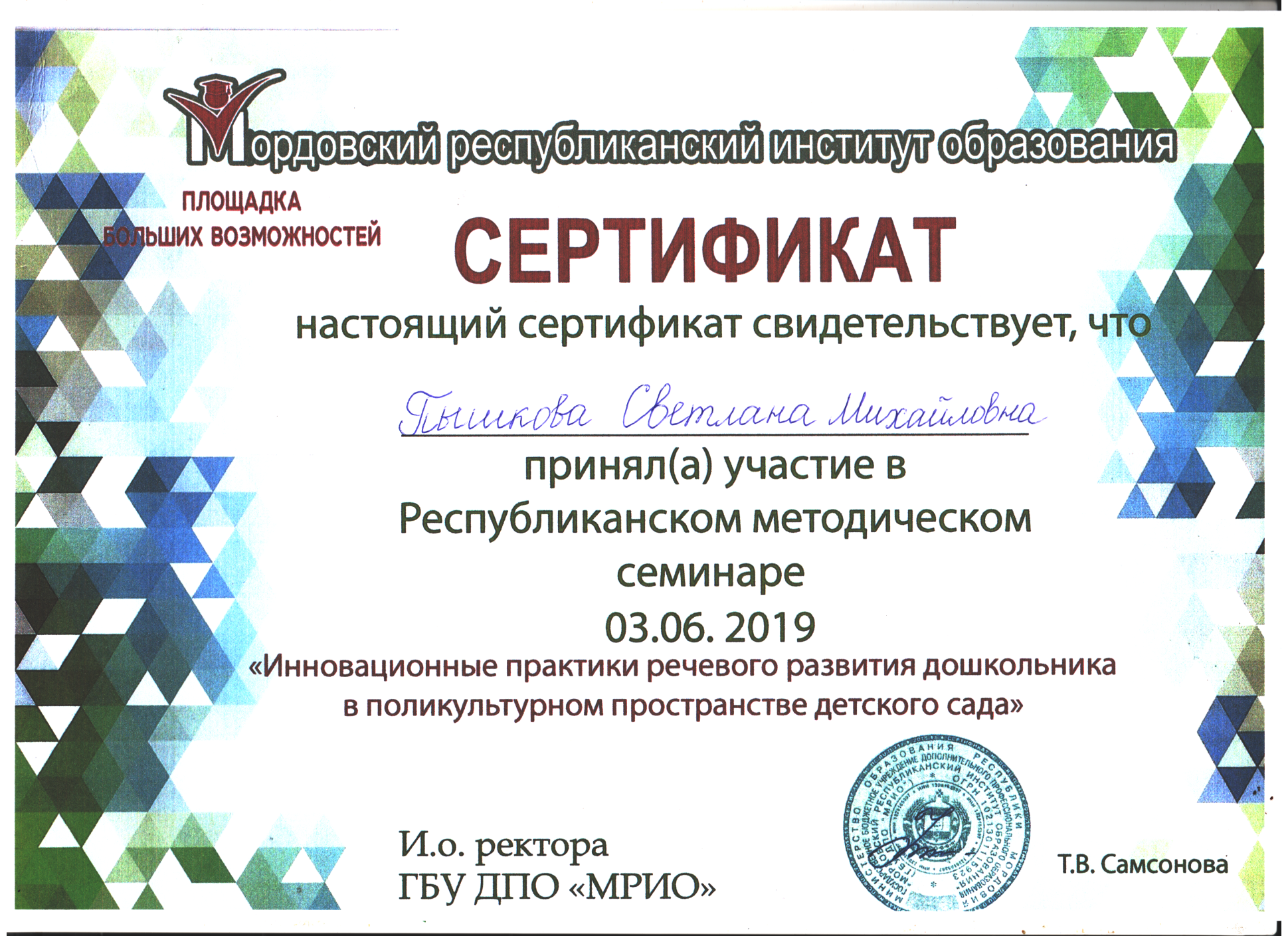 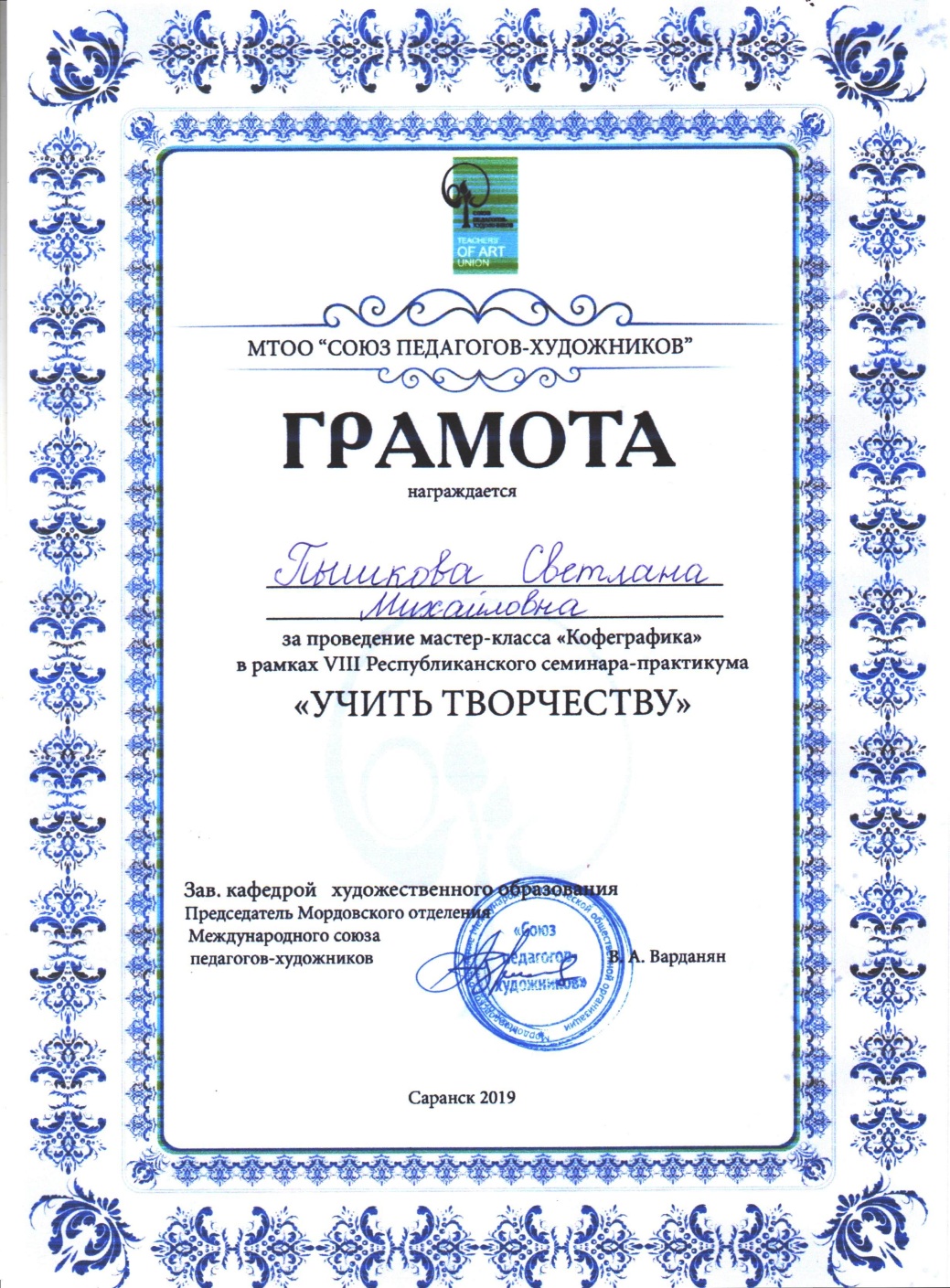 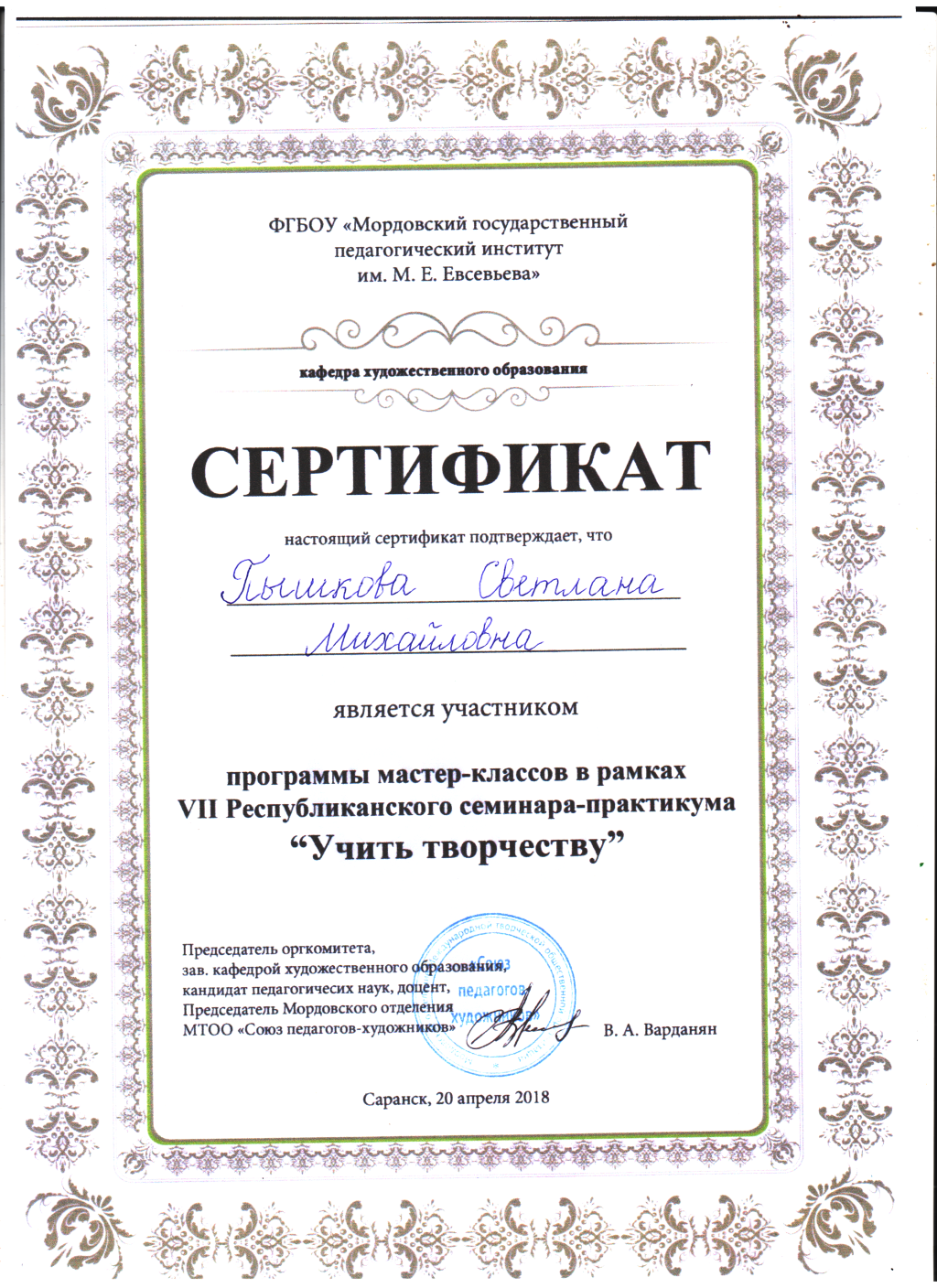 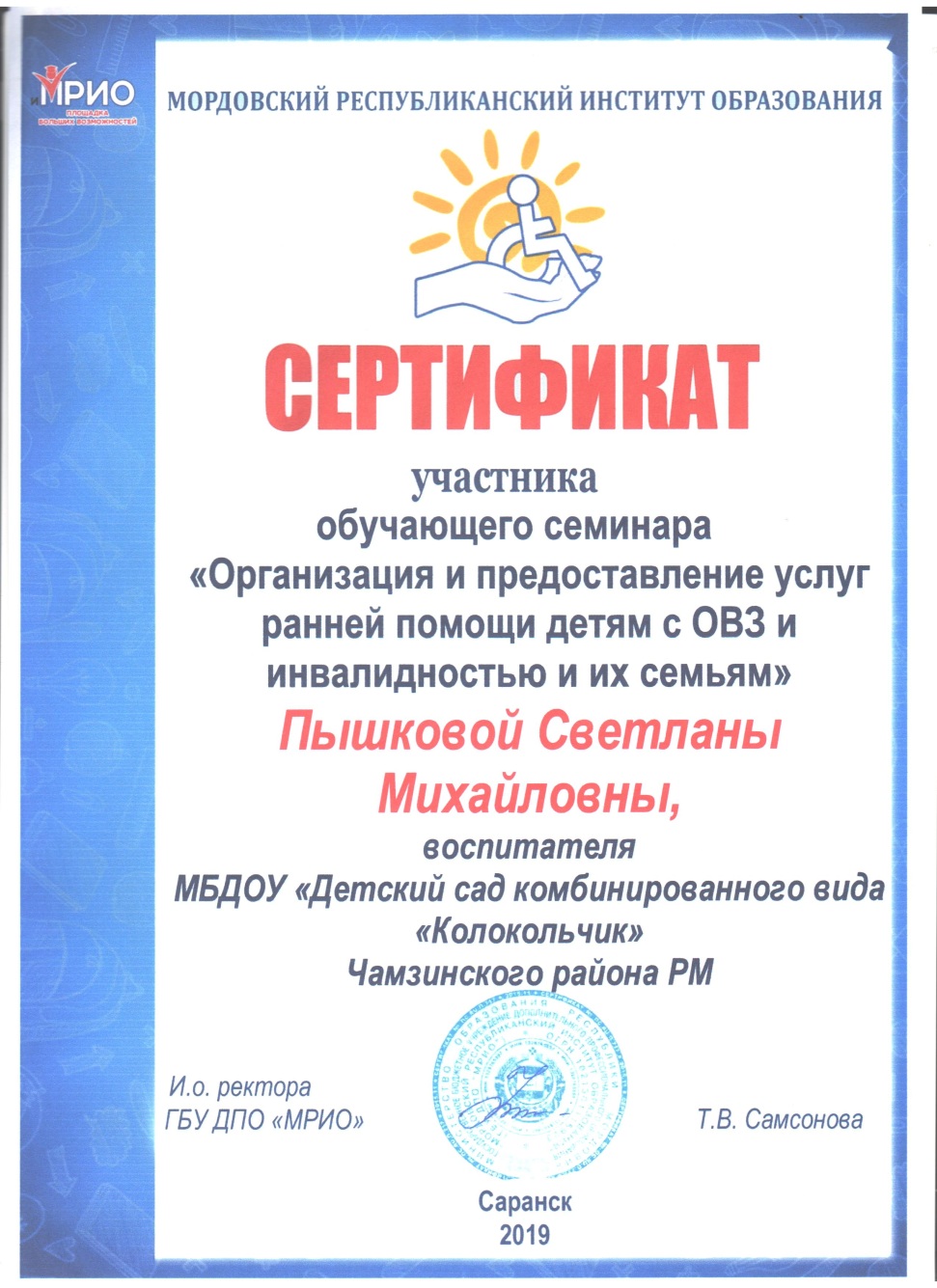 10. Позитивные результаты работы с воспитанниками
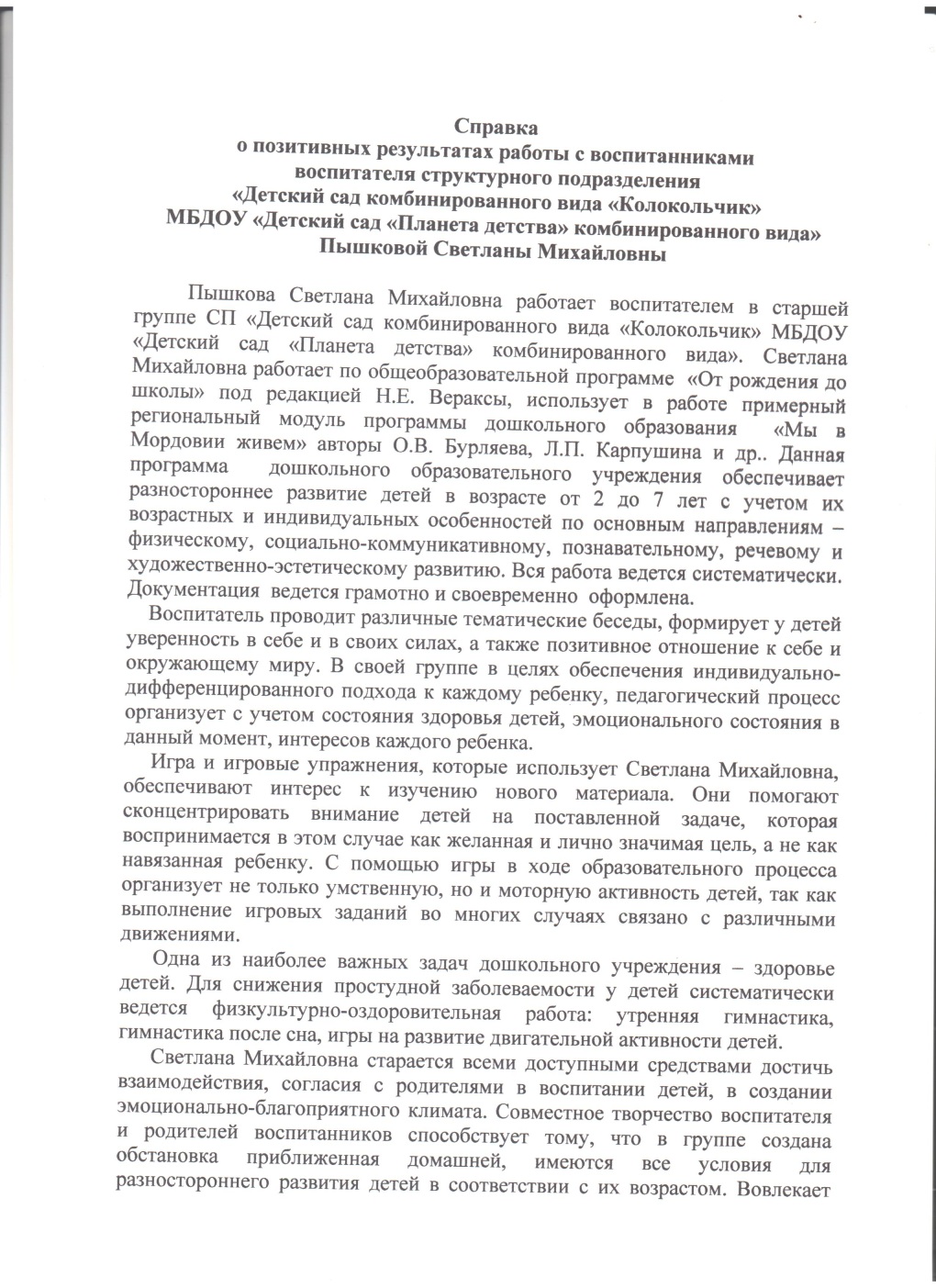 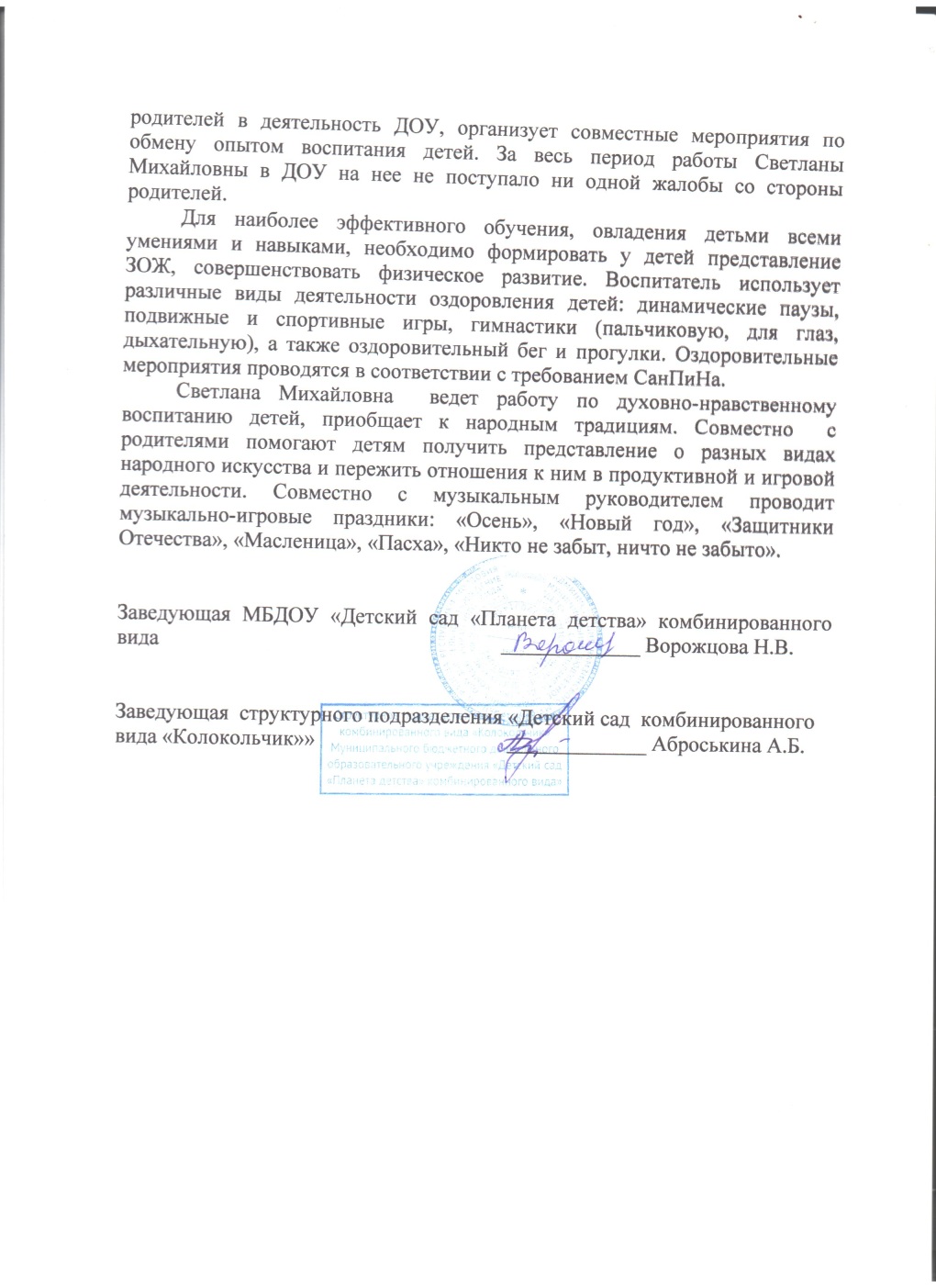 11. Качество взаимодействия с родителями
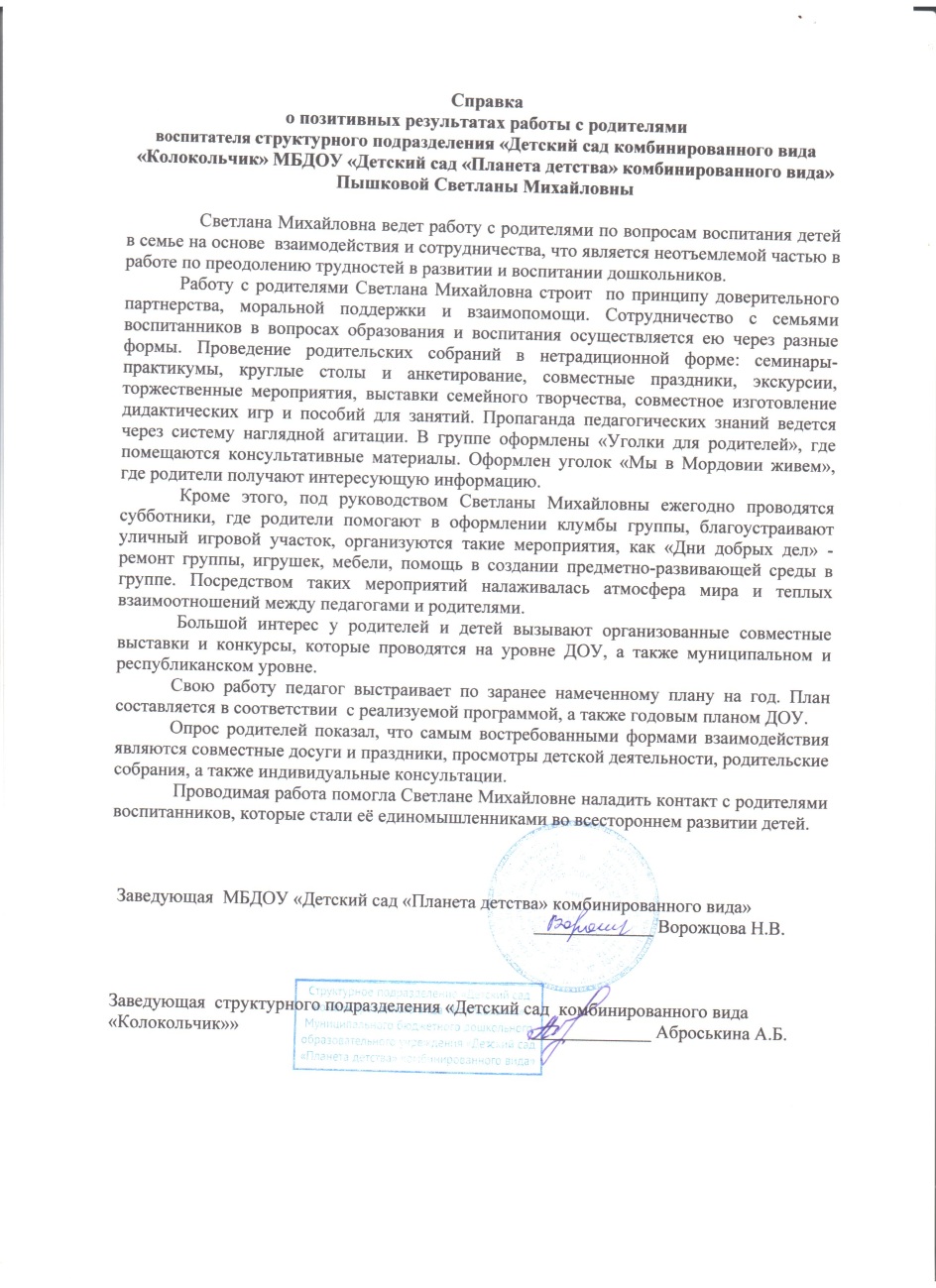 12. Работа с детьми из социально –неблагополучных семей
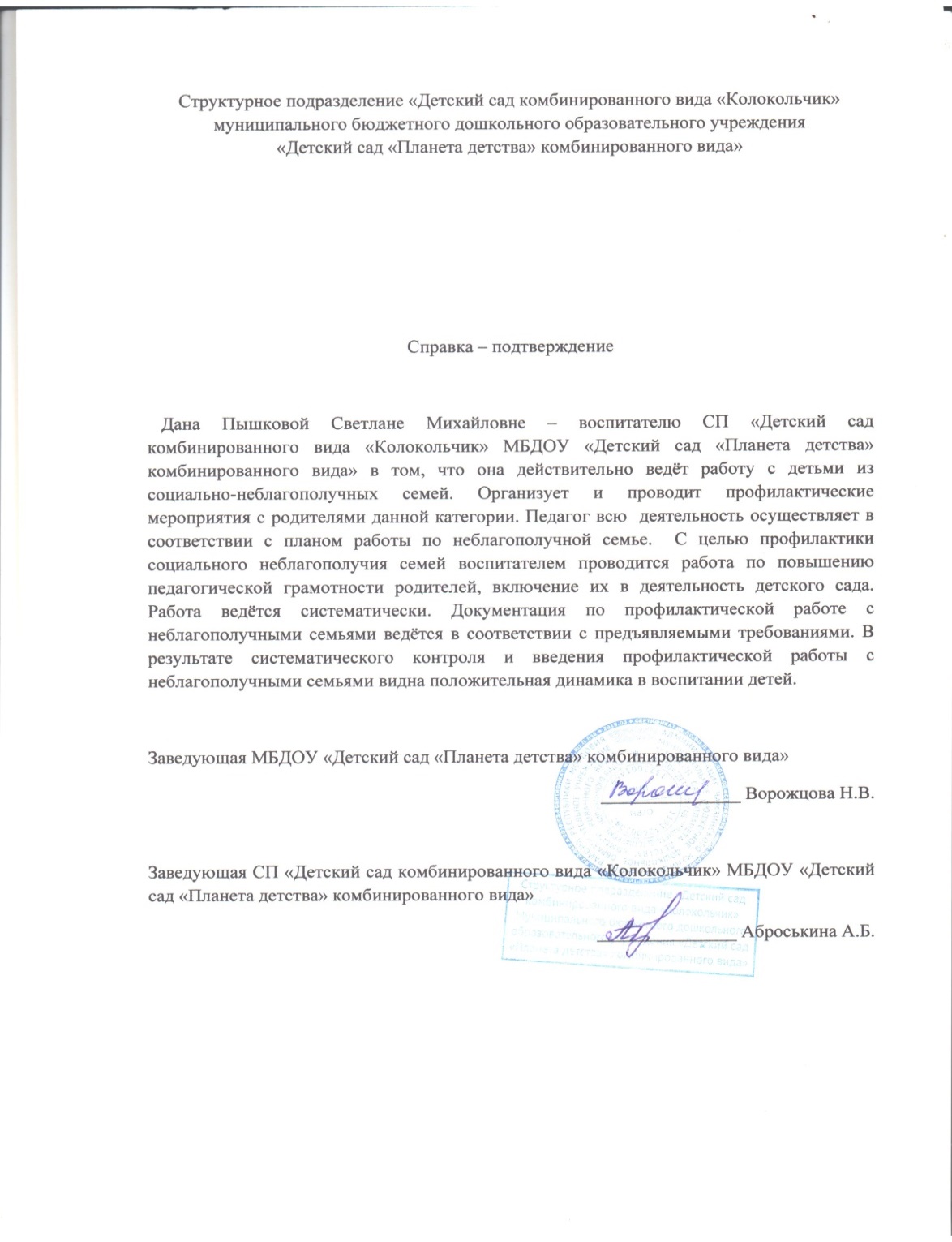 14. Награды и поощрения
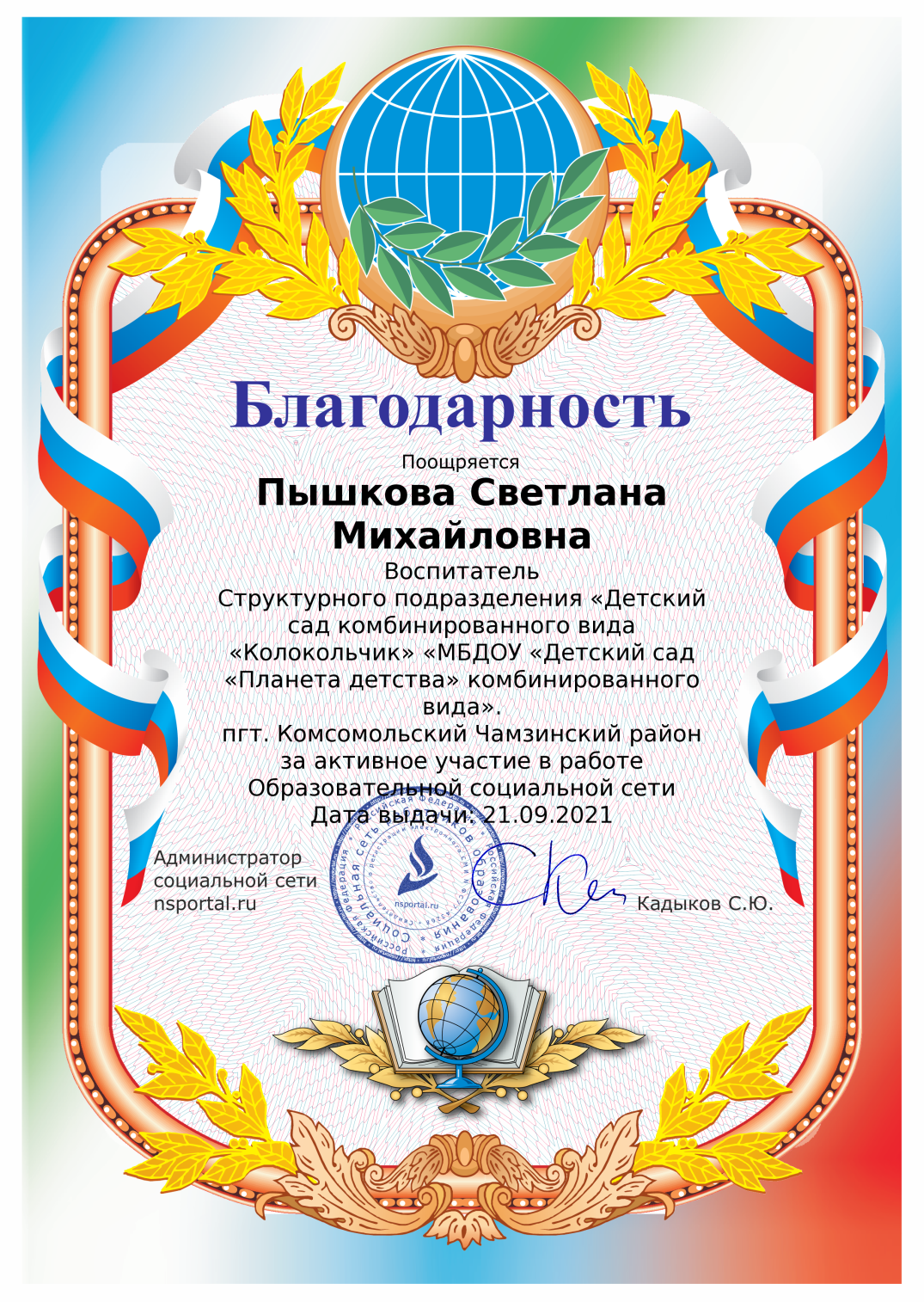 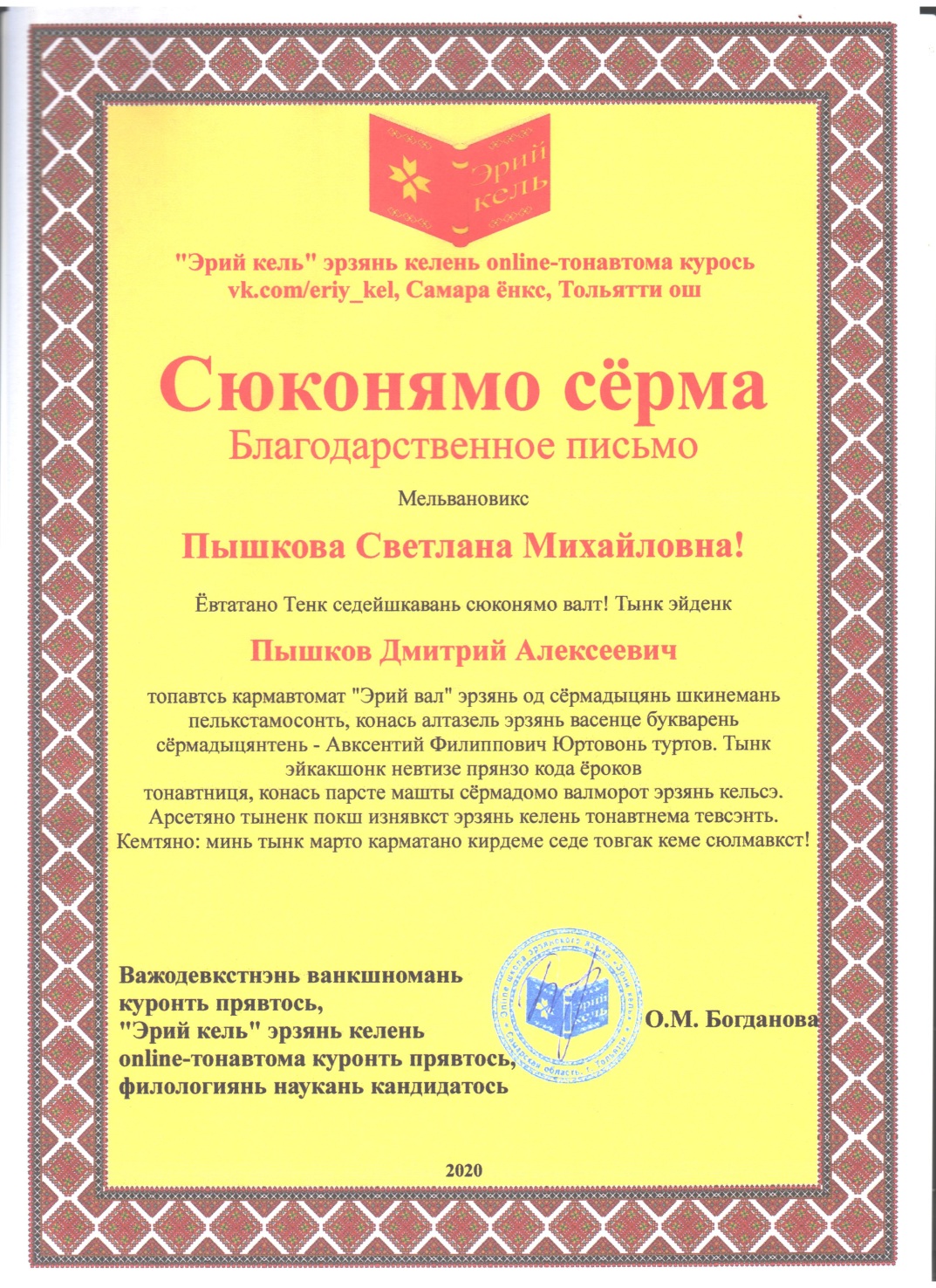